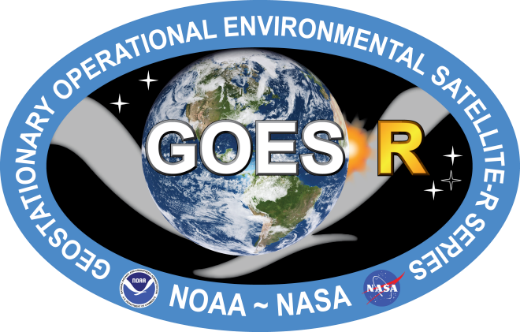 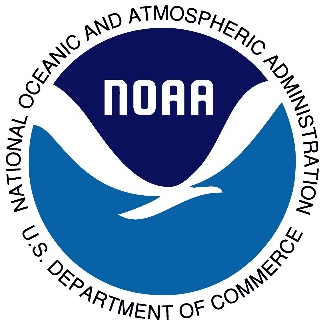 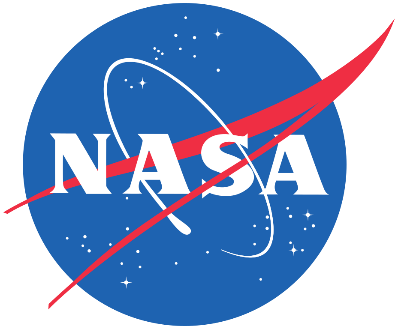 GOES-16 Full Maturity PS-PVR
Solar UltraViolet Imager
5 November 2020
Jonathan Darnel, Daniel B. Seaton, Courtney Peck, Christian Bethge
GOES-R Calibration Working Group, University of Colorado, CIRES, NOAA-NCEI
‹#›
Outline
Overview of the GOES-16 SUVI
Review of the GOES-16 SUVI Provisional Assessment
Evaluation of the GOES-16 Level-1b Product Quality
Anomalies and Resolution
PLPTs -Trending and Degradation
Summary of Product Status 
Top priority items
Conclusion
‹#›
Acronym, Defined
AART: Algorithm Action Review Team
ADR:  Algorithm Discrepancy Report
AIA: Atmospheric Imaging Assembly
CCD:  Charge-Coupled Device
EUV:  Extreme Ultraviolet
EXIS: EUV and X-ray Irradiance Sensor
FITS: Flexible Image Transport System
LUT: Look-Up Table
MIT-LL: MIT Lincoln Laboratory
OMAS: Operational Metadata Aggregation Service
SDO: Solar Dynamics Observatory
SUVI: Solar UltraViolet Imager
VSO: Virtual Solar Observatory
WR: Work Request
‹#›
GOES-16 SUVI Full Maturity PS-PVR
Overview of SUVI
‹#›
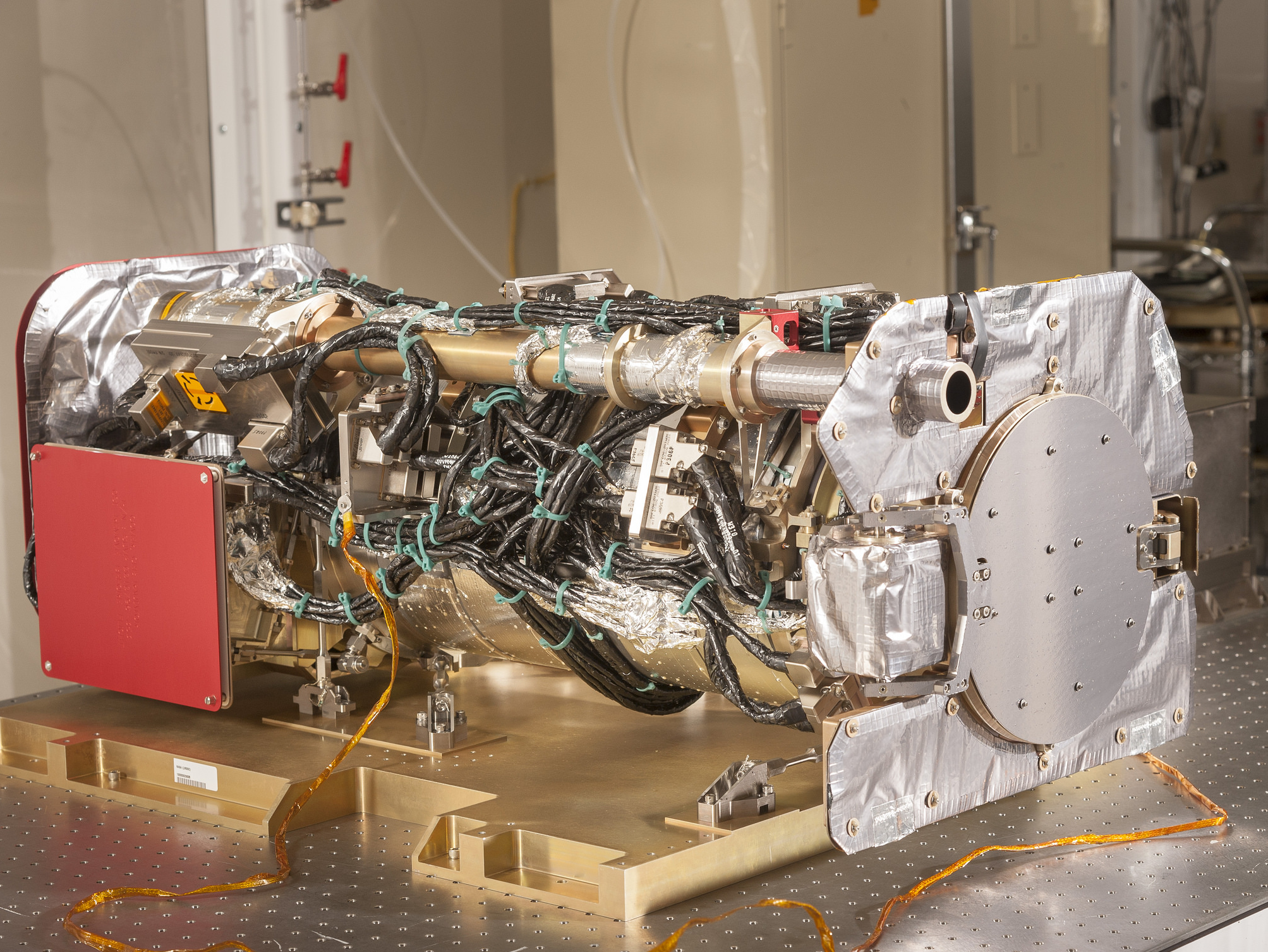 The SUVI Instrument
‹#›
SUVI Overview
Entrance Filters
Focal Plane Filters
Aperture Selector
Secondary Mirror
Primary Mirror
CCD
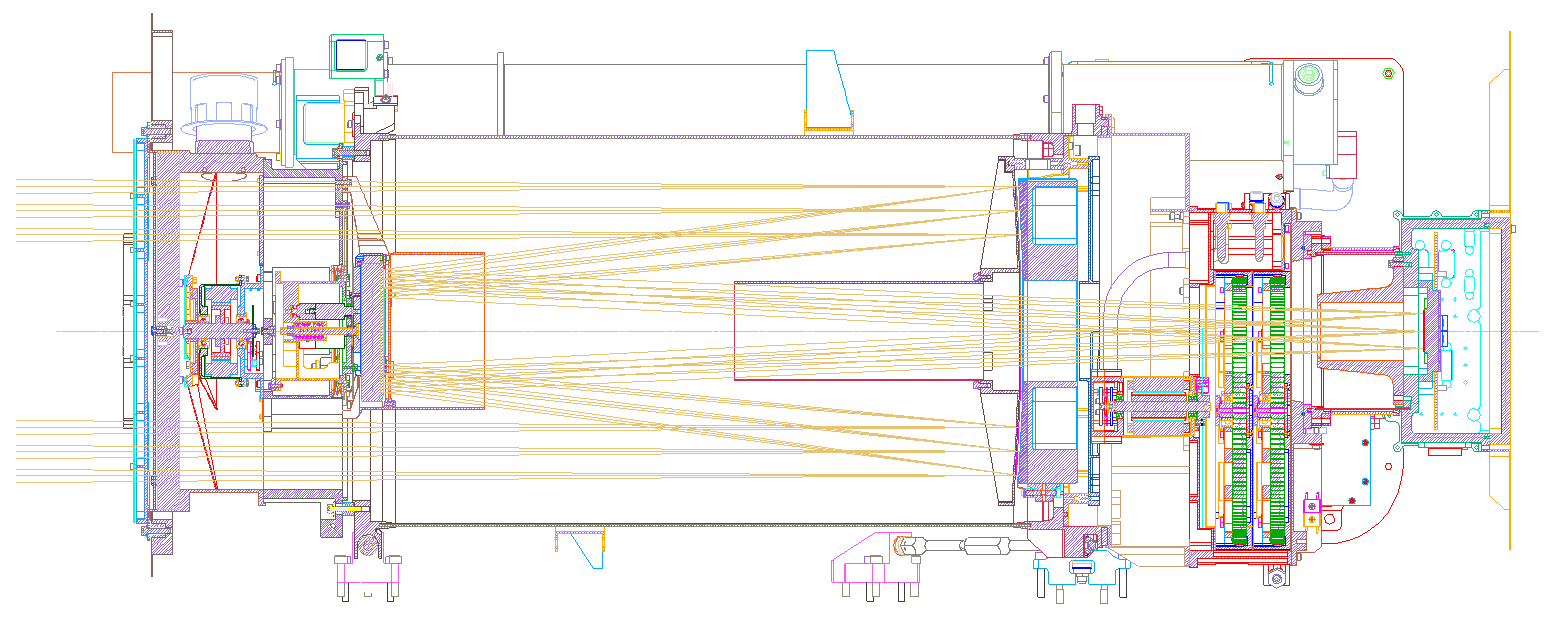 ‹#›
Overview of SUVI
Key Instrument Performance Requirements
Pointing Accuracy: <3.0 arcmin
Pointing Knowledge: <2.5 arcsec
Field of view: >42×42 arcmin
Spatial resolution: <5 arcsec square pixels
Ensquared energy: >50% in 7×7 arcsec
(43% for 94 Å bandpass)
Six Channels: 94Å (FeXVIII), 131Å (FeVIII), 171Å (FeIX), 195Å (FeXII), 284Å (FeXV), 304Å (HeII)
‹#›
Overview of SUVI
Key Instrument Operating Characteristics
1280×1280 pixel L1b Product Image
2.5 arcsec pixels, 53.3×53.3 arcmin FOV
14-bit CCD detector
Entrance aperture selector – 6 positions
2 Filter wheels:
FW1: Open, Thin Al & Zr, Thick Al & Zr
FW2: Glass, Open, Thin Al, Thin Zr, Thick Al
4-photodiode guide telescope for pointing
‹#›
GOES-16 SUVI
Oct 16, 2020 (12:00 to 19:00 UT)
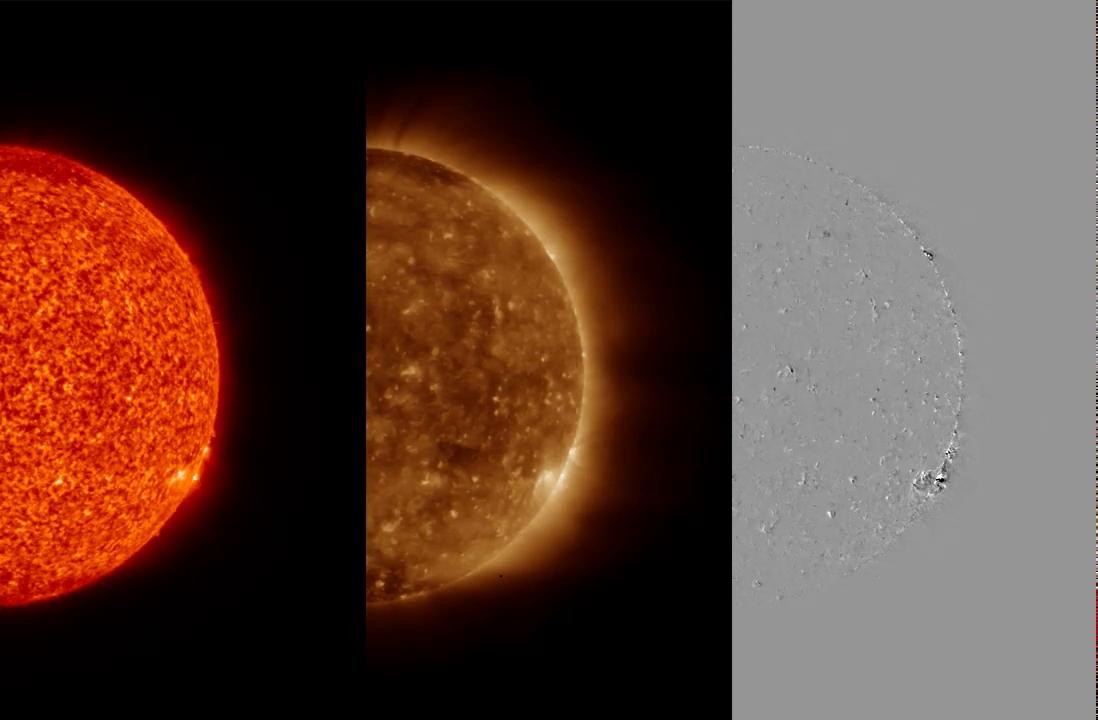 195Å
195Å
Difference images
304Å
‹#›
Overview of SUVI
Composite Images and Thematic Maps
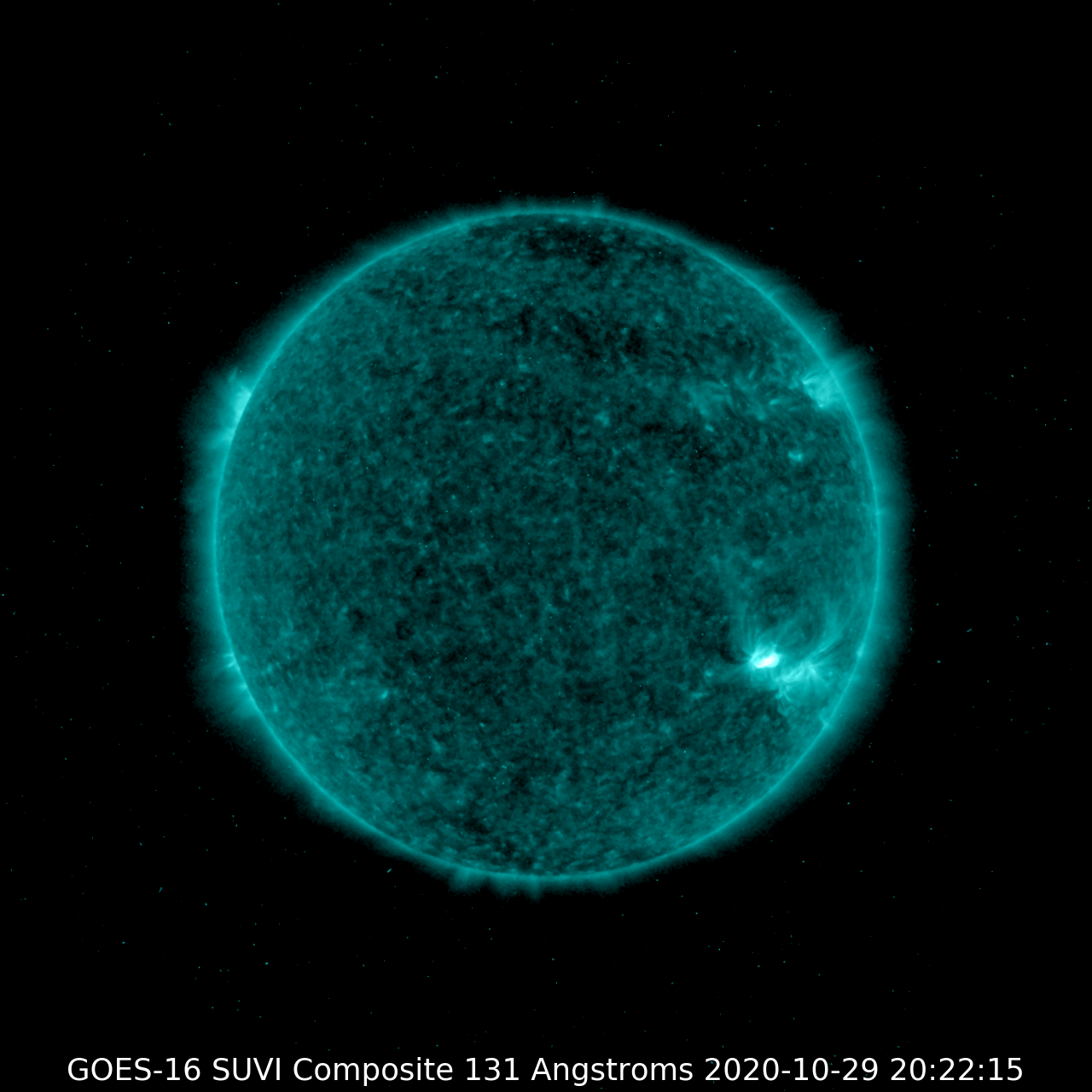 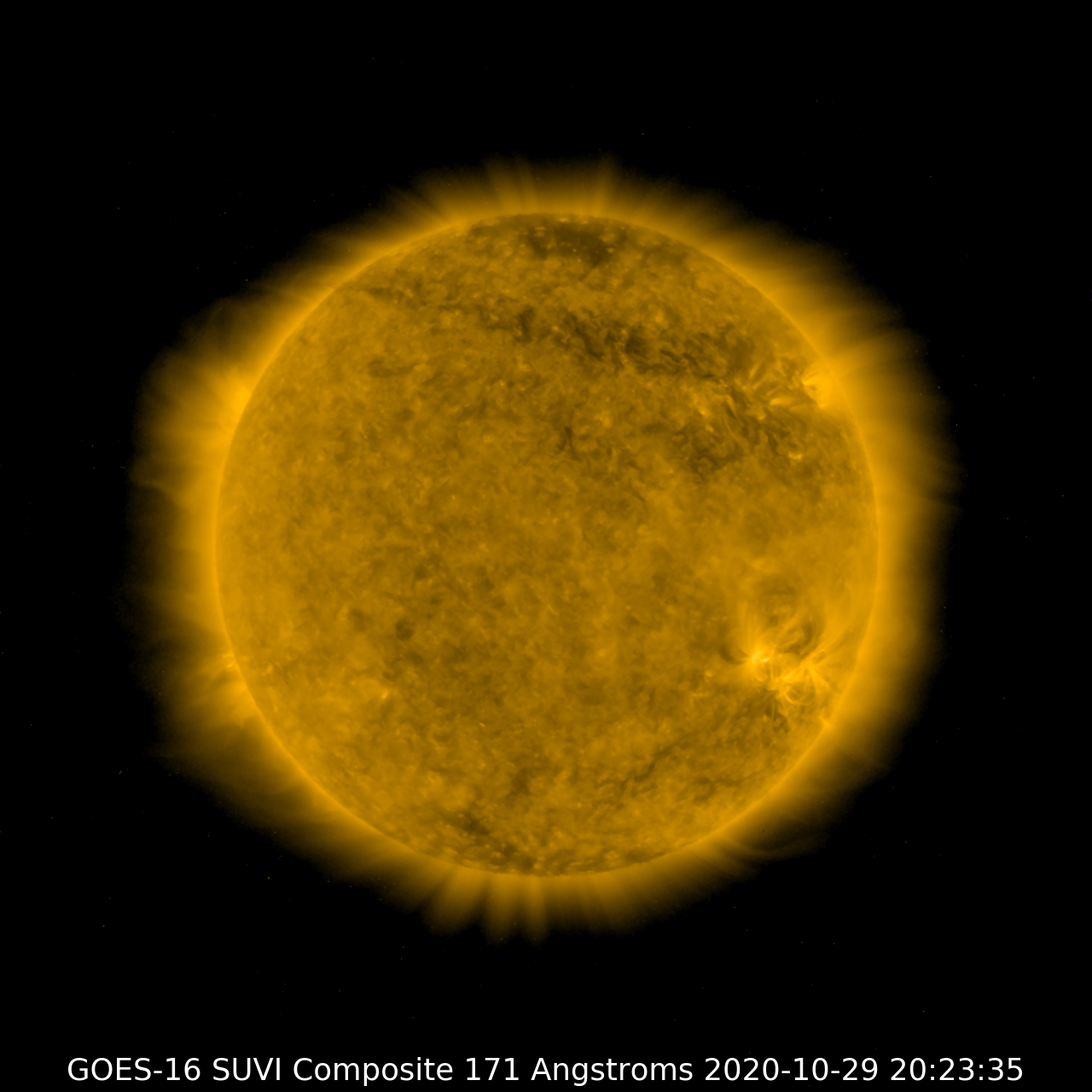 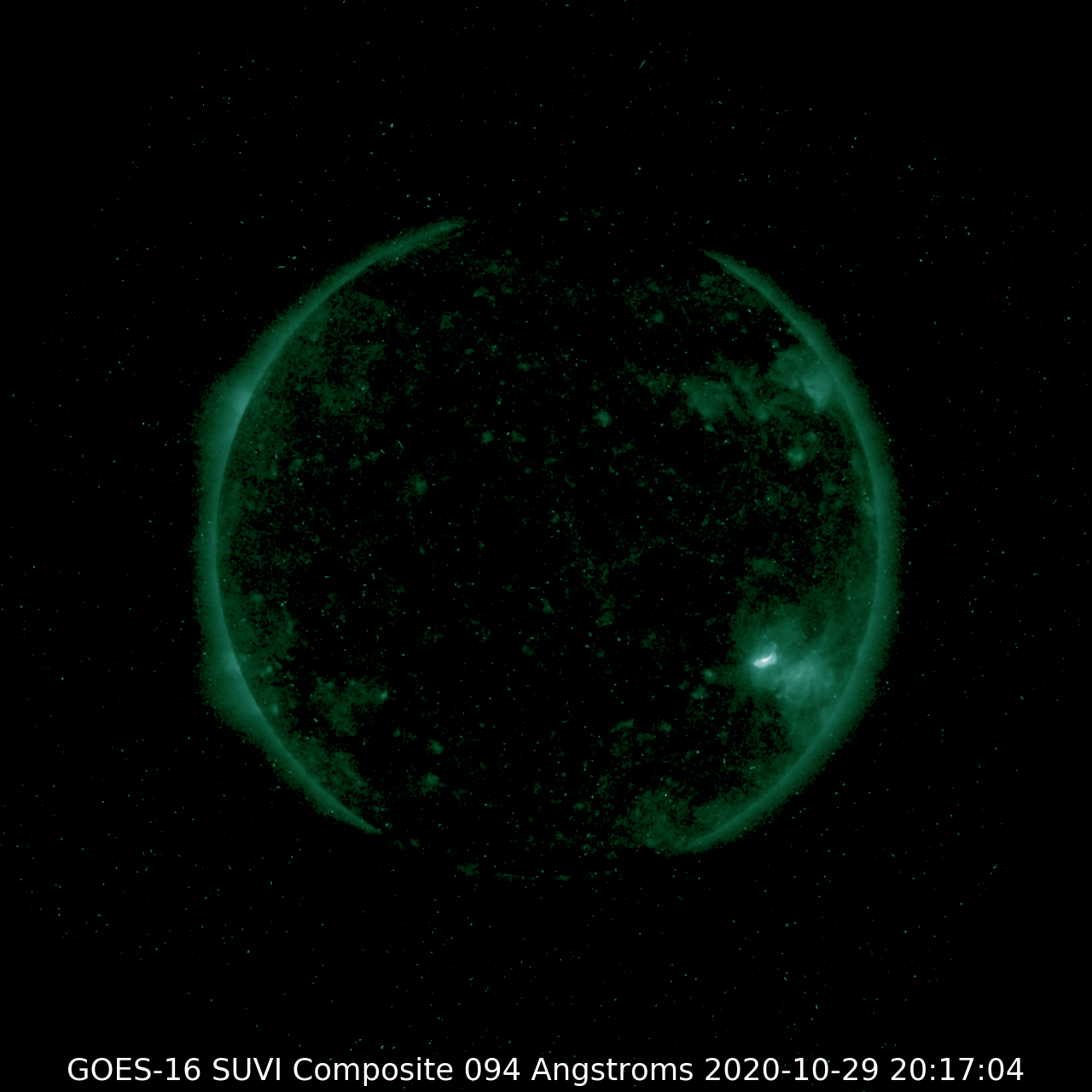 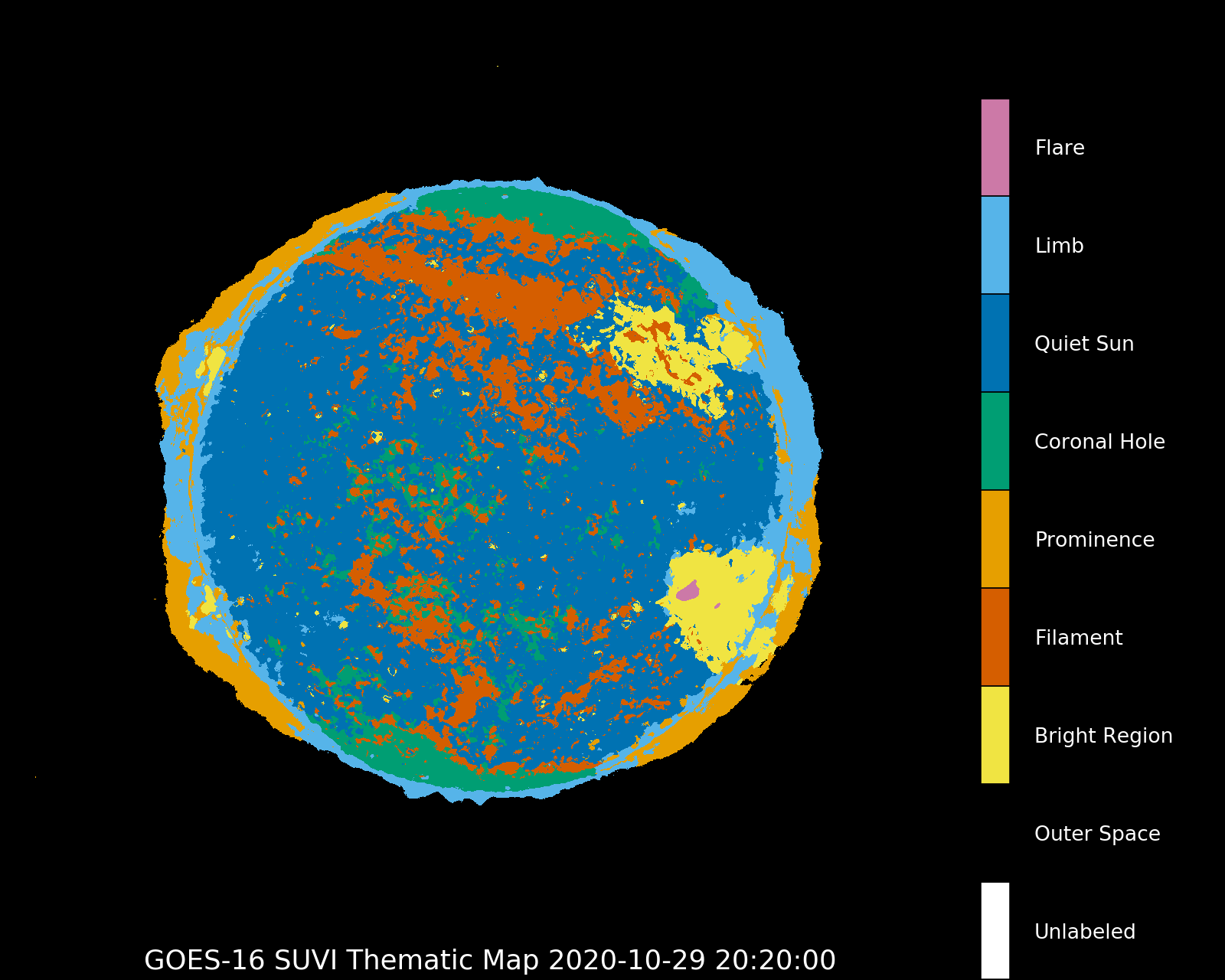 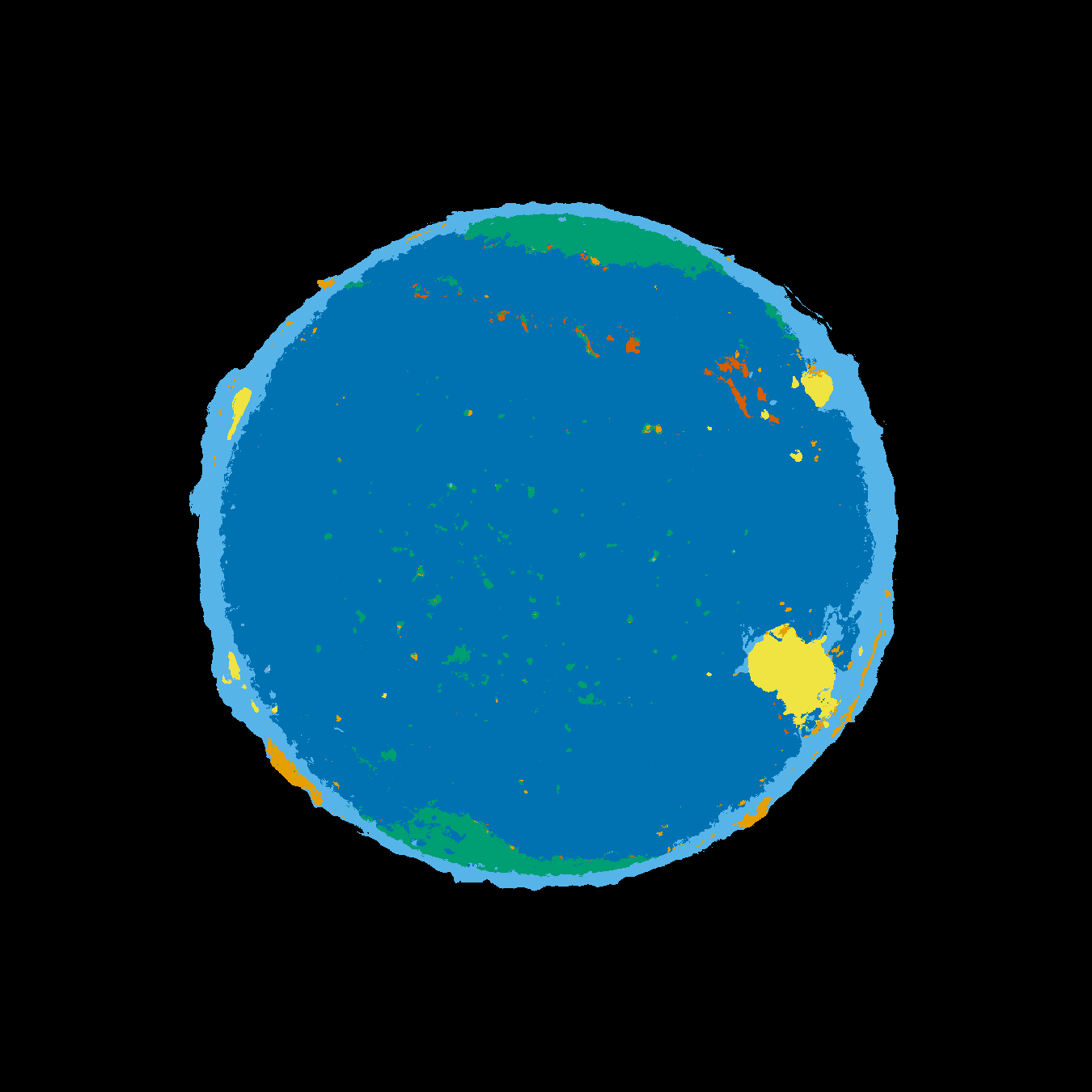 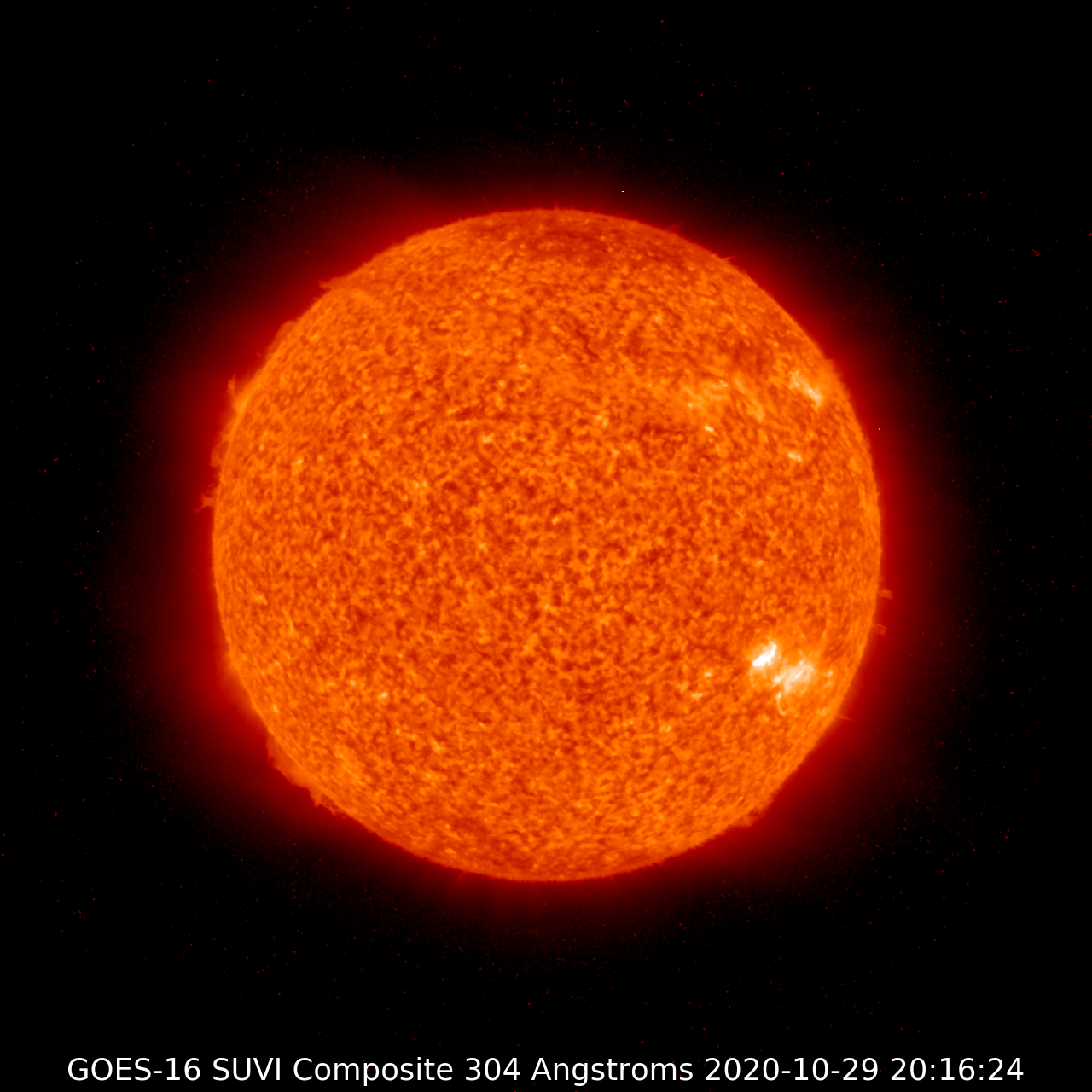 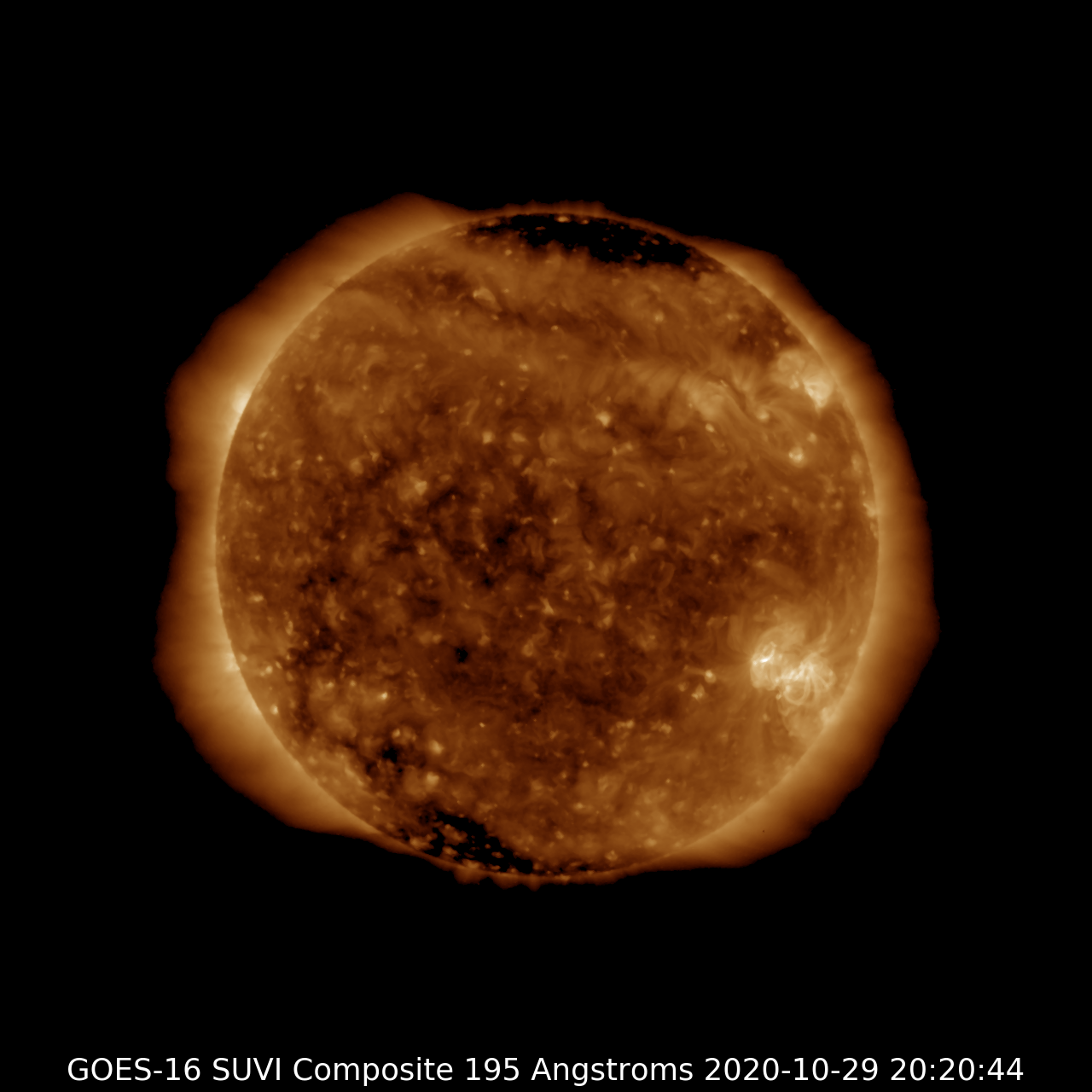 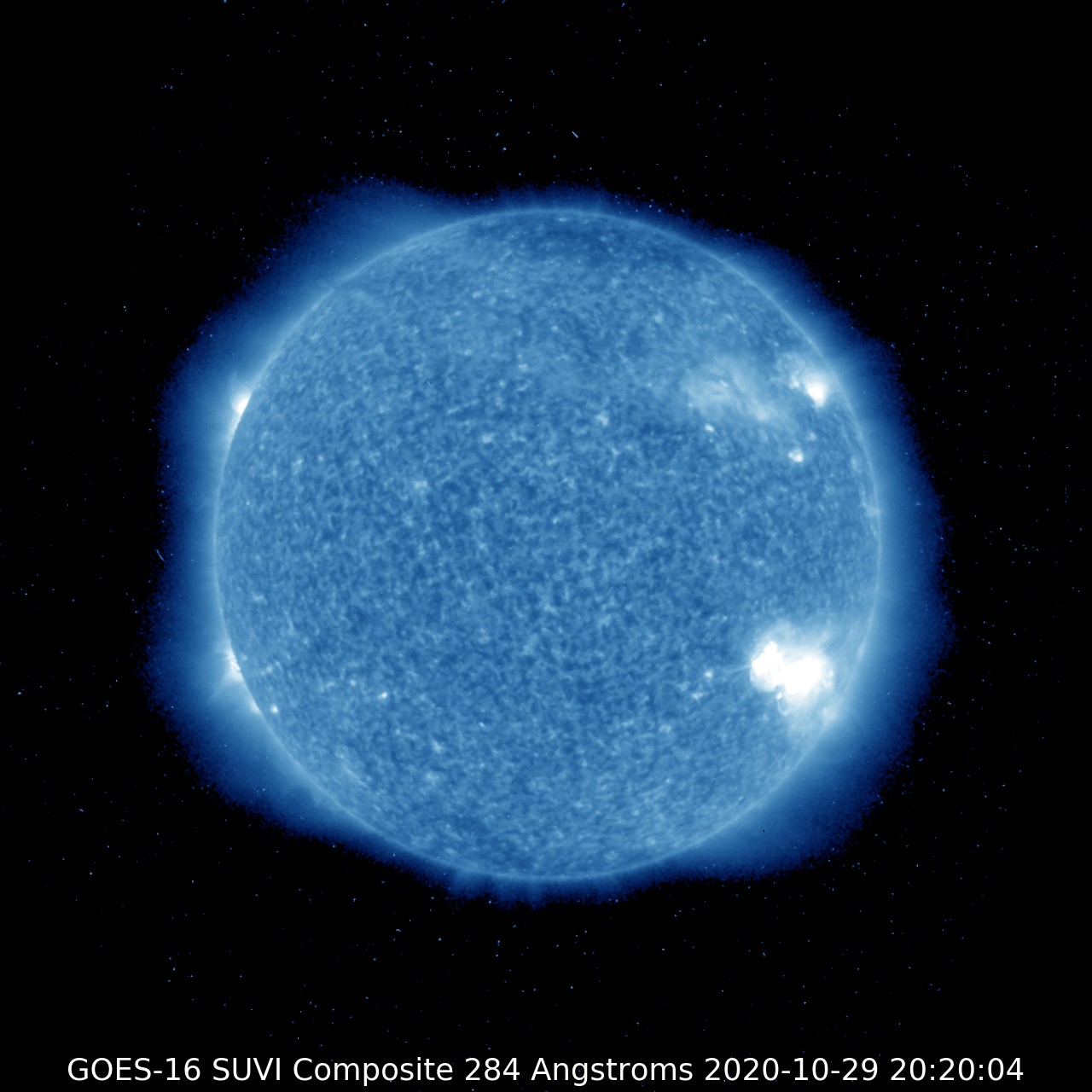 ‹#›
[Speaker Notes: Title to emphasize SWPC L2 production]
SUVI Spectral Response Functions
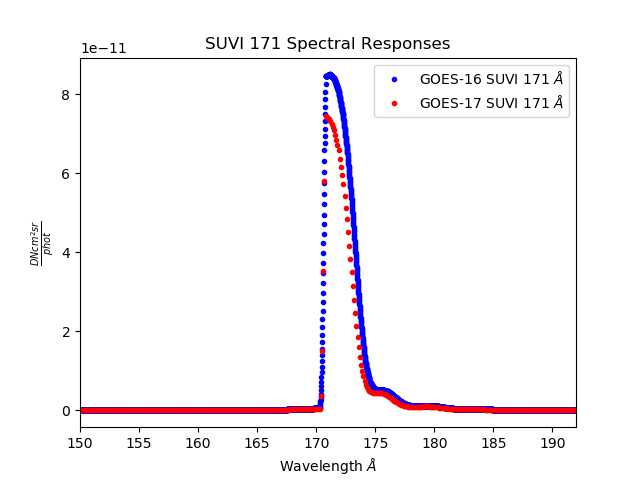 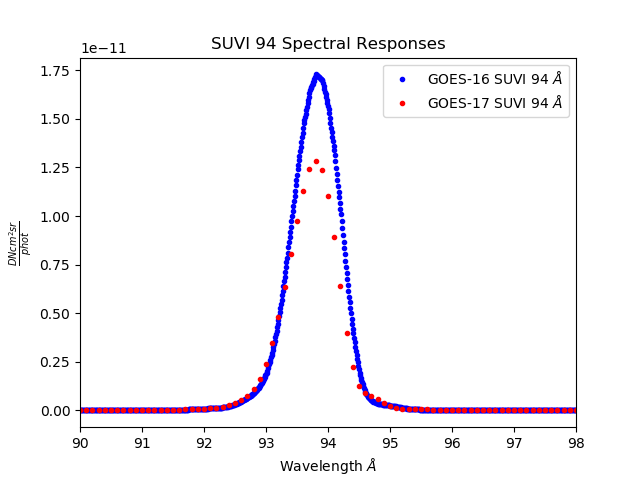 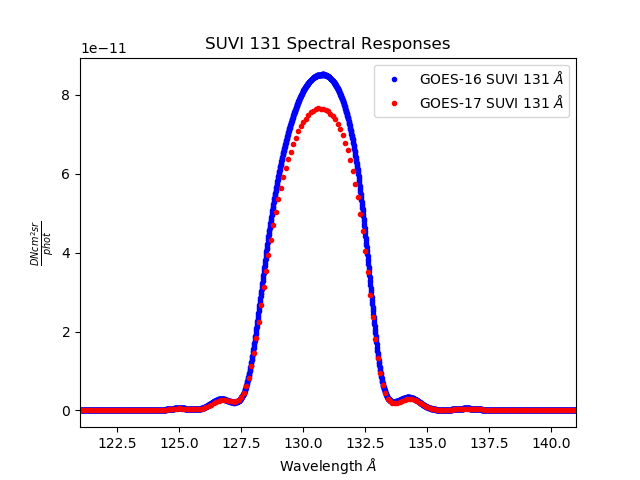 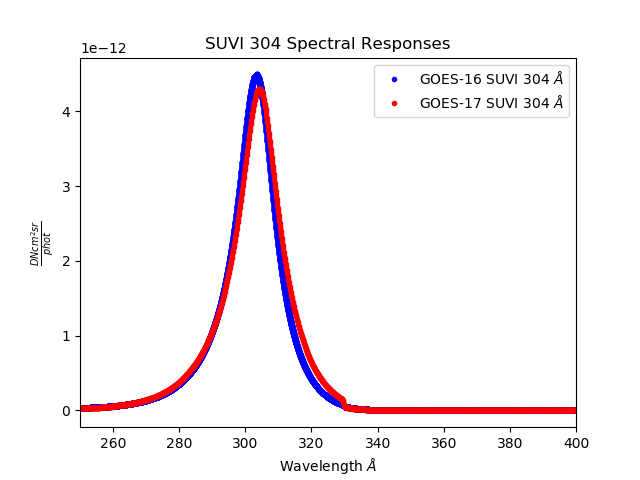 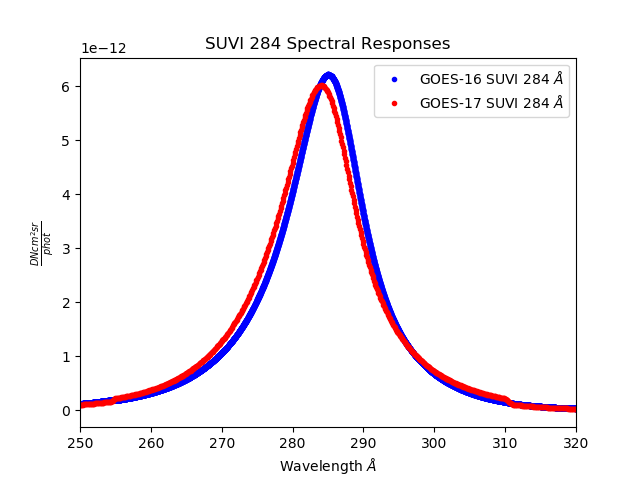 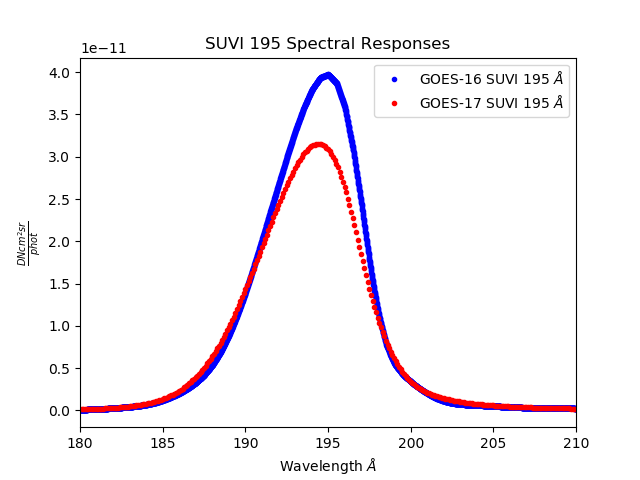 ‹#›
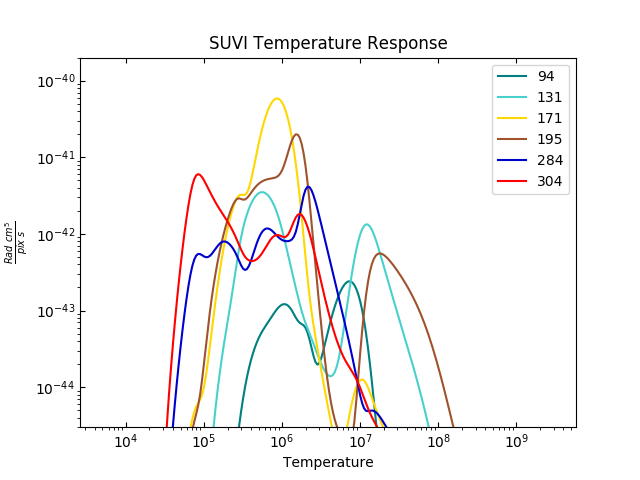 ‹#›
GOES-16 SUVI Full Maturity PS-PVR
Overview of Status at Provisional Maturity
(4 May 2018)
‹#›
‹#›
[Speaker Notes: 665 just closed!]
ADRs added after Provisional PS-PVR
‹#›
ADR 714 (Closed)
A contamination degradation correction was being automatically applied to the SUVI L1b product. While this was as designed, but the approach is overly simplistic and had the potential to impact the L1b product in an inconsistent and unpredictable manner.
Resolution was accomplished by removing the automatic correction from the L1b algorithm.
Degradation will be determined by NCEI, and updated via calibration LUT.
‹#›
ADR 1021 (In Work)
A deviation from the FITS format standard in the SUVI L1b product makes the SUVI L1b incompatible with much of the processing software in the scientific solar community.
Does not impact image product quality or SWPC operations
A simple fix to the generation of one keyword (“CONTINUE”) in the L1b product header would resolve this issue.
‹#›
ADR 1032 (Closed)
Adding the Image Serial Number to the SUVI L1b product adds traceability through the Level-1b process.
No impact to operations or product quality
‹#›
ADR 1048 (In Analysis)
Slight error to the product timestamps
SUVI Images downlink at 1 image/10 seconds
Timestamp error < 1 second
No significant impact to operations
There is a clear path to resolution
‹#›
ADR 1065 (Closed)
Updates and corrections were added to SUVI CDRL-80 to bring it up to date
‹#›
GOES-16 SUVI Full Maturity PS-PVR
Evaluation of Product
Quality
‹#›
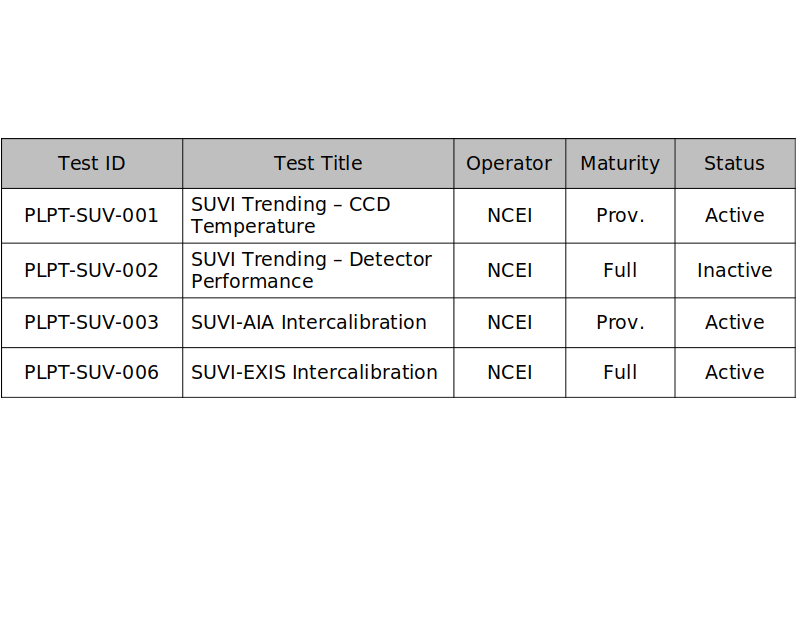 Active
Trending activities use Ground System generated L1b products when possible.
PLPT-SUV-002 requires the use of L0 CCSDS data.
PLPT-SUV-003/006 require reprocessing from L0 prior to 5/2018
‹#›
PLPT-SUV-001: CCD Temperature Trending
Demonstrated ability to extract and trend the SUVI detector temperatures
‹#›
PLPT-SUV-001
SUVI CCD Temperature Trending
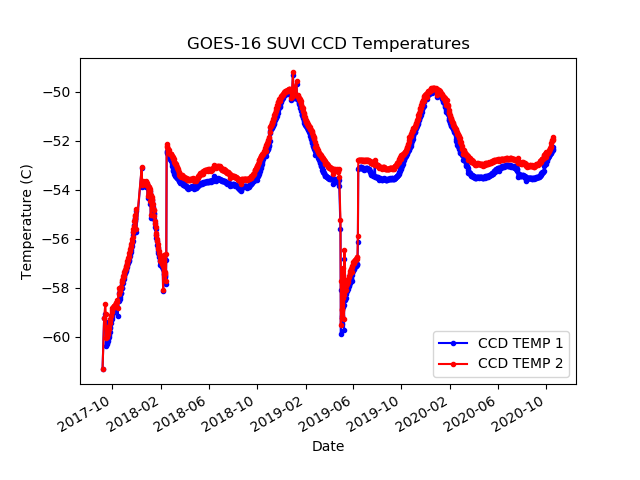 ‹#›
PLPT-SUV-002: Detector Performance
Extract key CCD characteristics and create trends to monitor the CCD performance
NCEI trends Dark Current, CCD Bias, and Read Noise.
‹#›
PLPT-SUV-002: Detector Performance
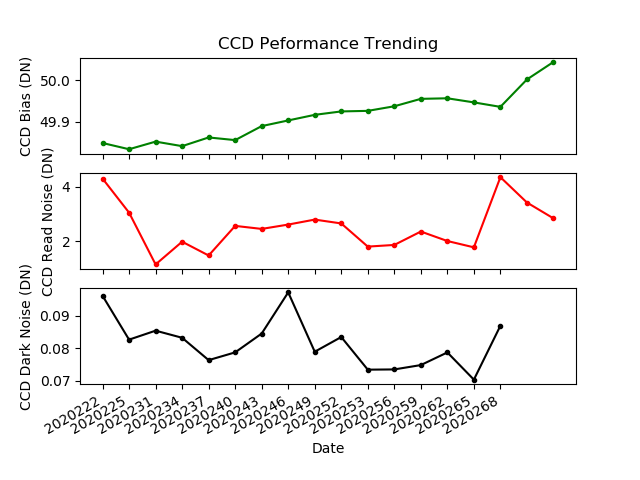 All detector performance quantities are very consistent over the time period shown.
‹#›
PLPT SUVI-003: SUVI/AIA Intercomparison
Compares SUVI observations to the Atmospheric Imaging Assembly on NASA’s Solar Dynamics Observatory
Full image comparisons identify image defects/artifacts
Trend comparisons identify response degradation
Some differences in passbands between the two instruments introduce minor artifacts
Analysis is also supported by LM-ATC, LASP, Royal Observatory of Belgium, and others through international EUV solar instrument degradation working group
AIA has no 284 Å comparator channel
‹#›
PLPT-SUVI-003: SUVI/AIA Intercalibration
Direct comparison of simultaneous images from SDO/AIA and GOES-16/SUVI can reveal image calibration issues as well is spatial defects.
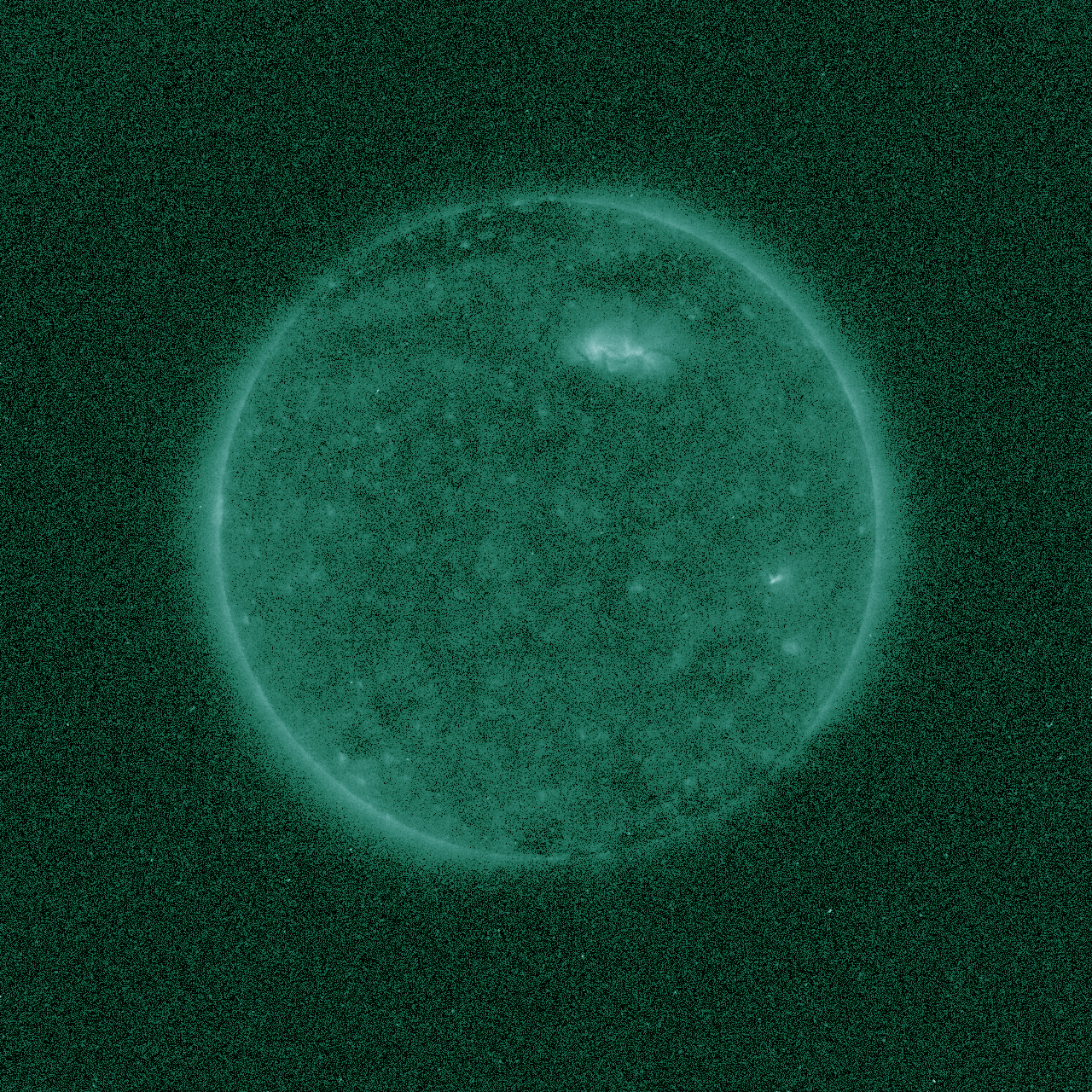 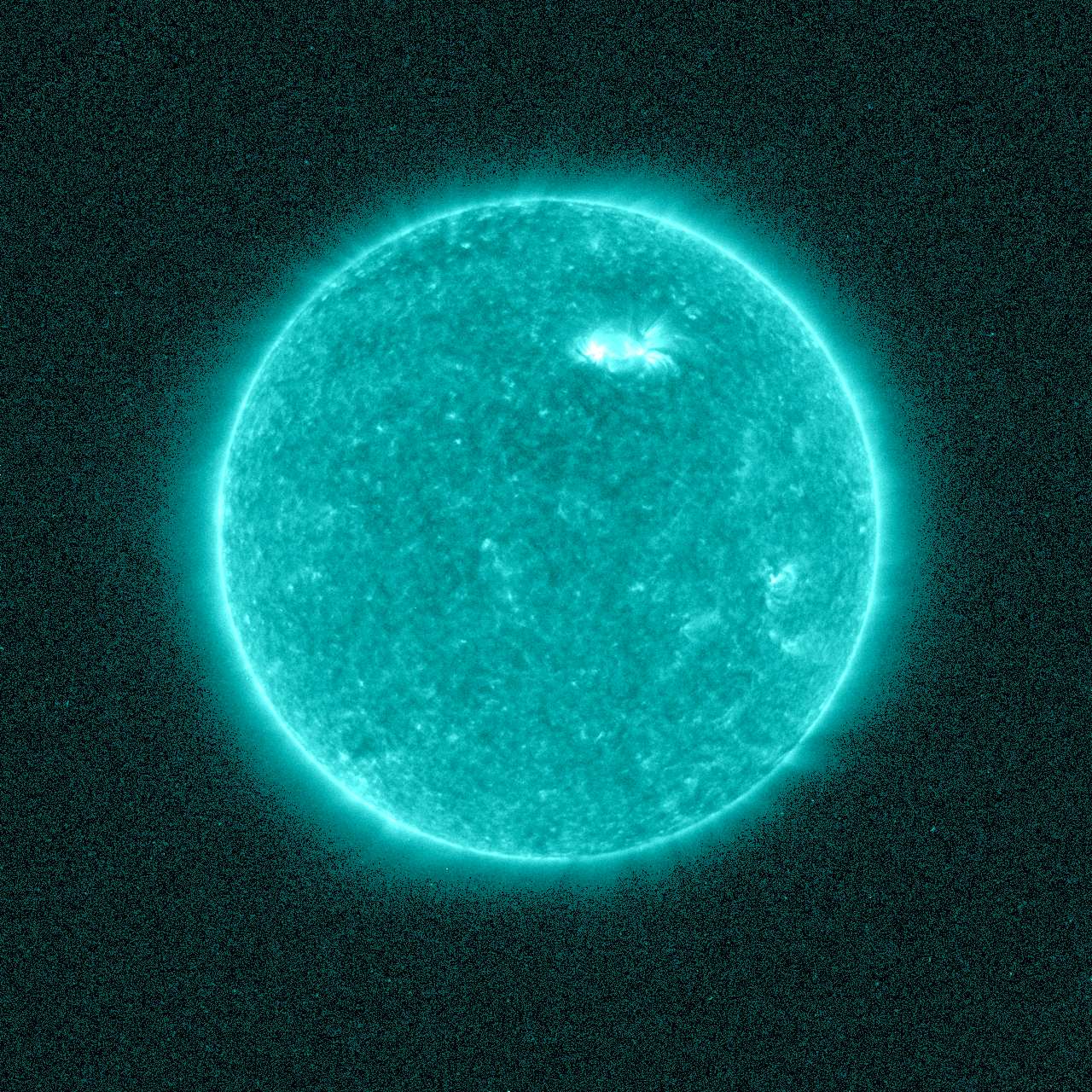 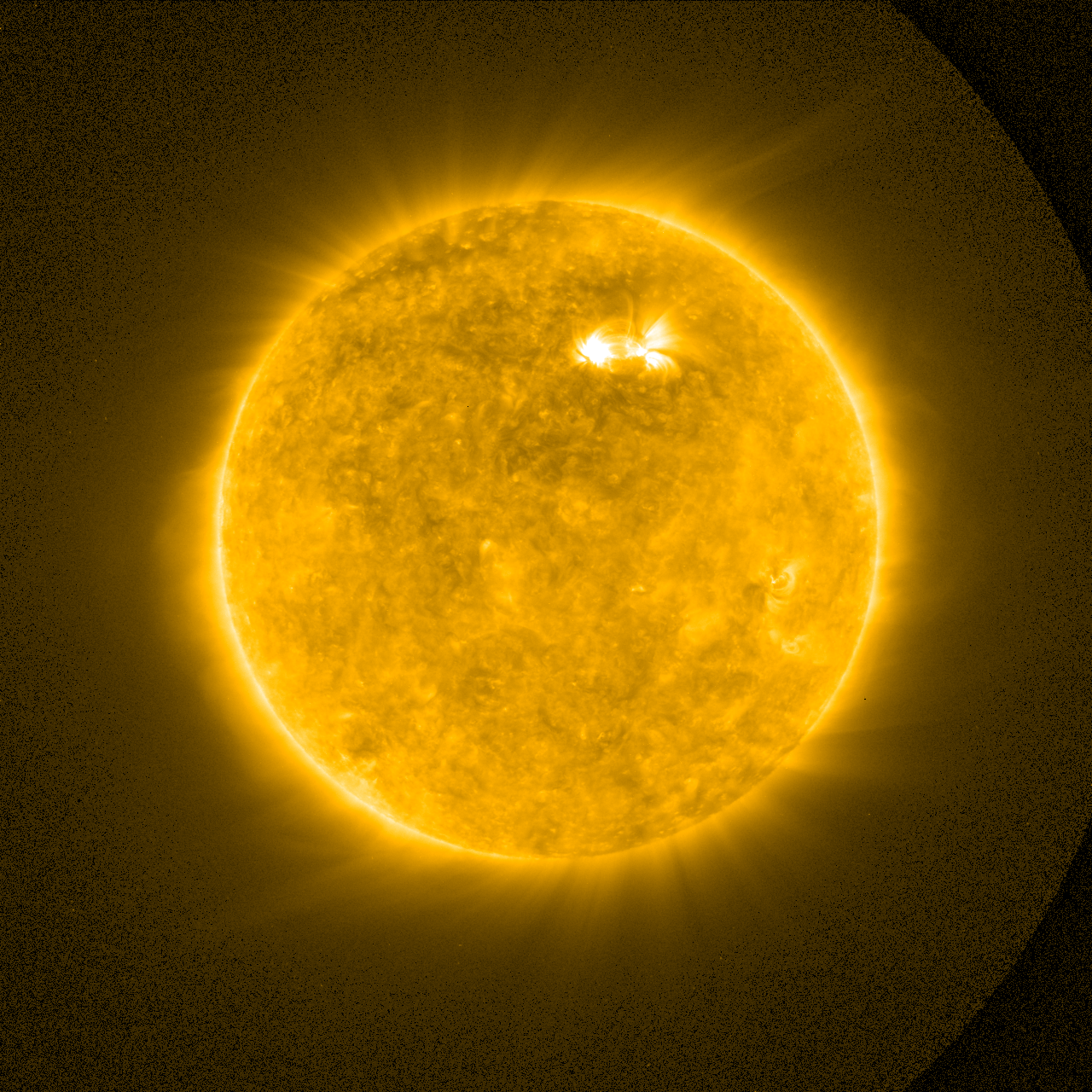 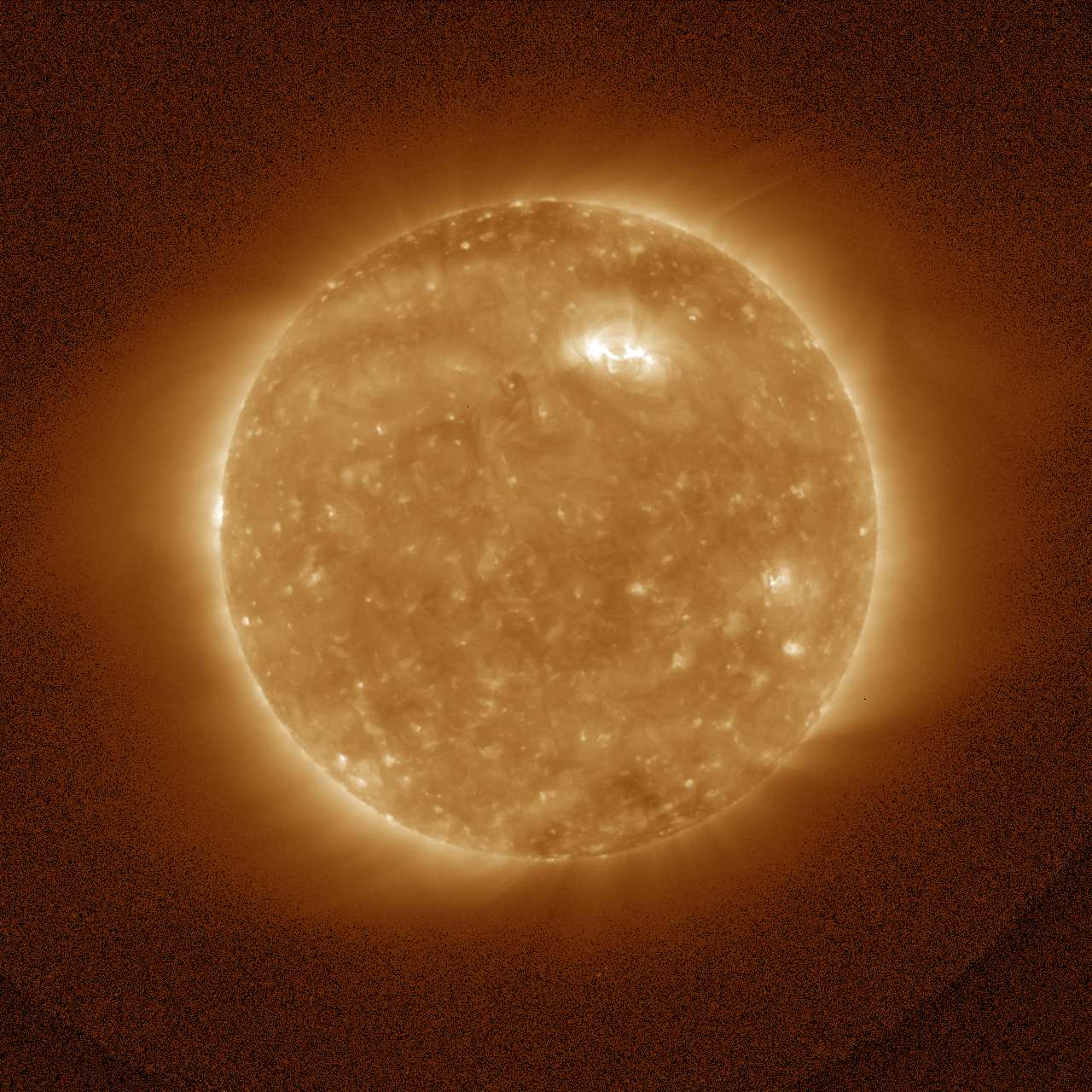 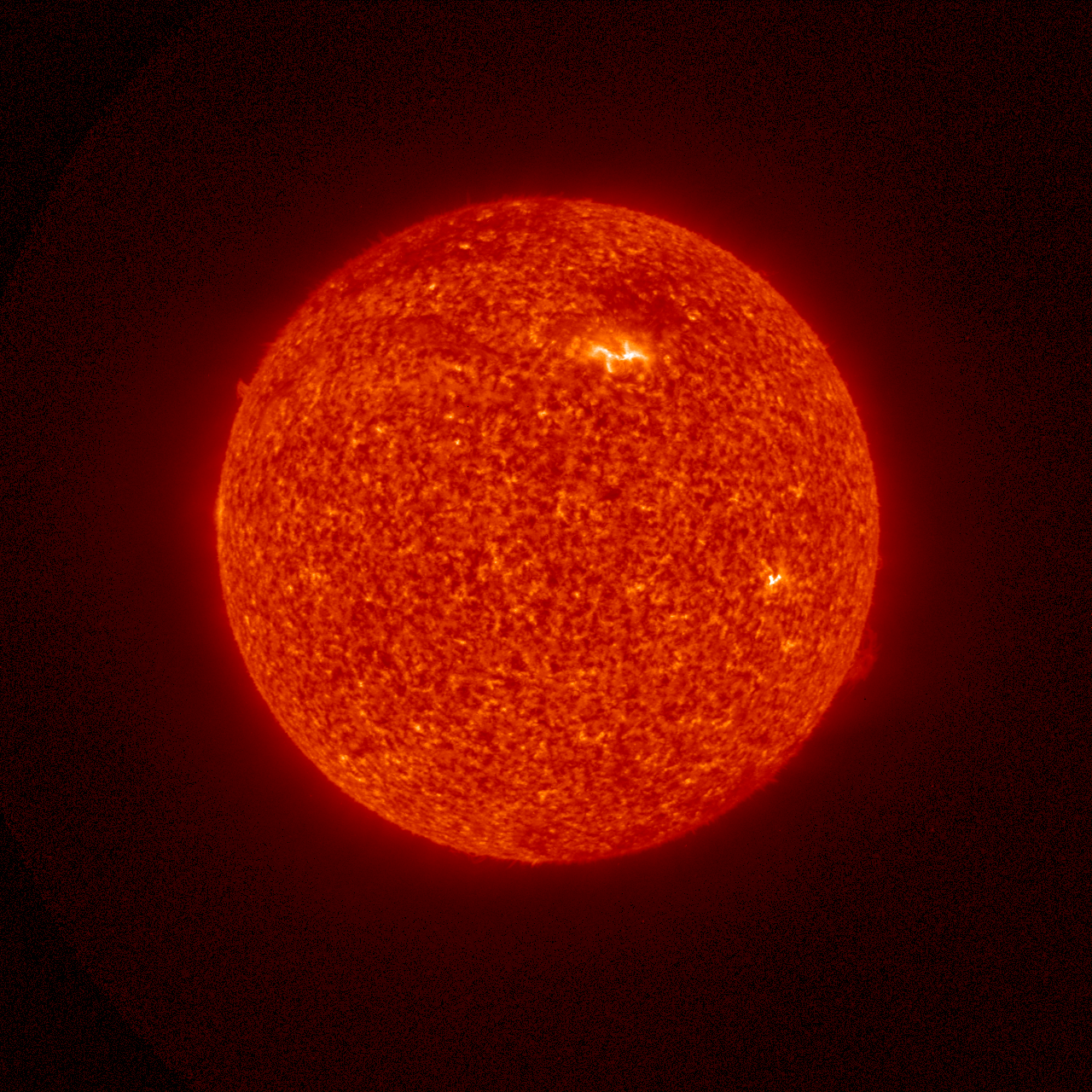 SUVI
94 Å
131 Å
171 Å
195 Å
304 Å
AIA
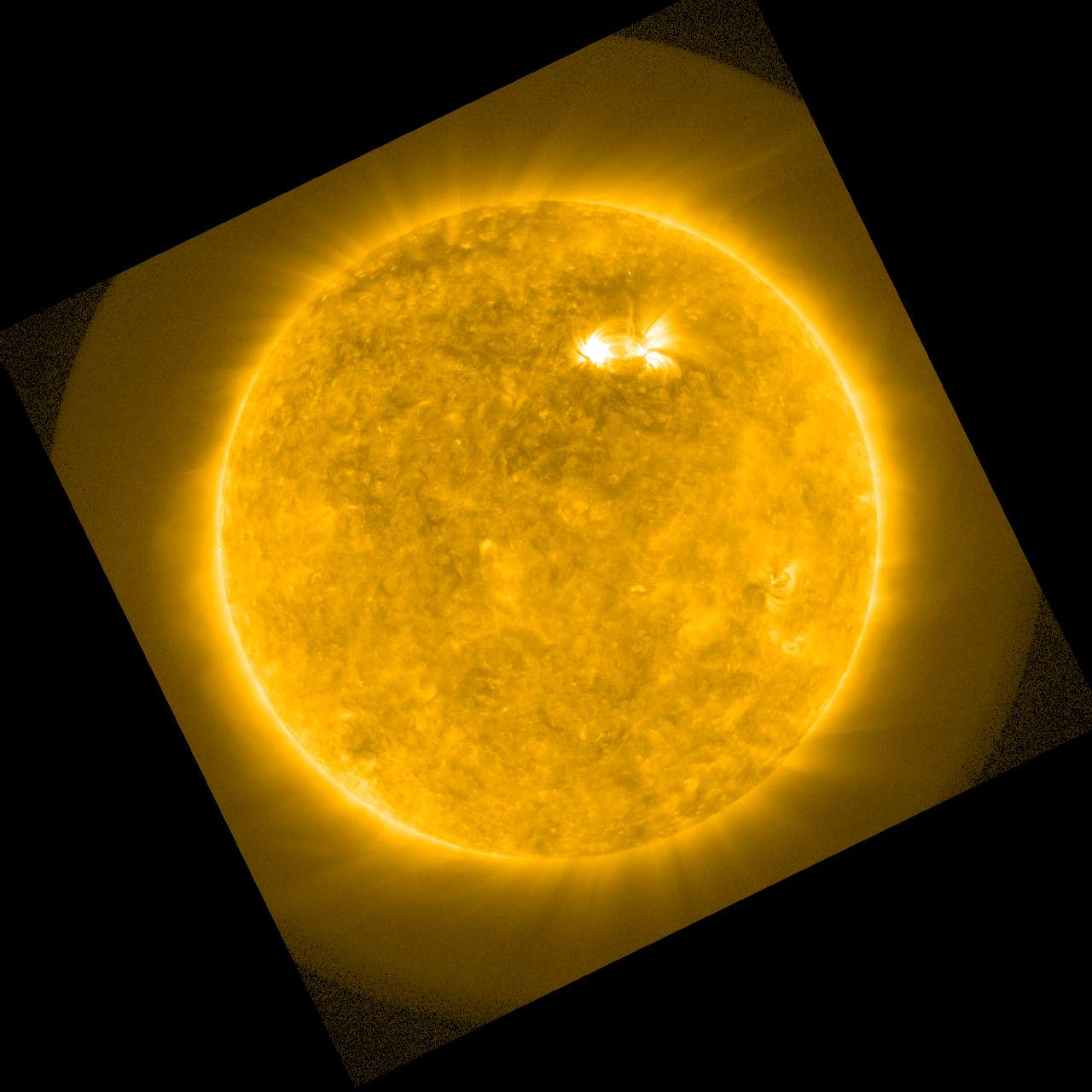 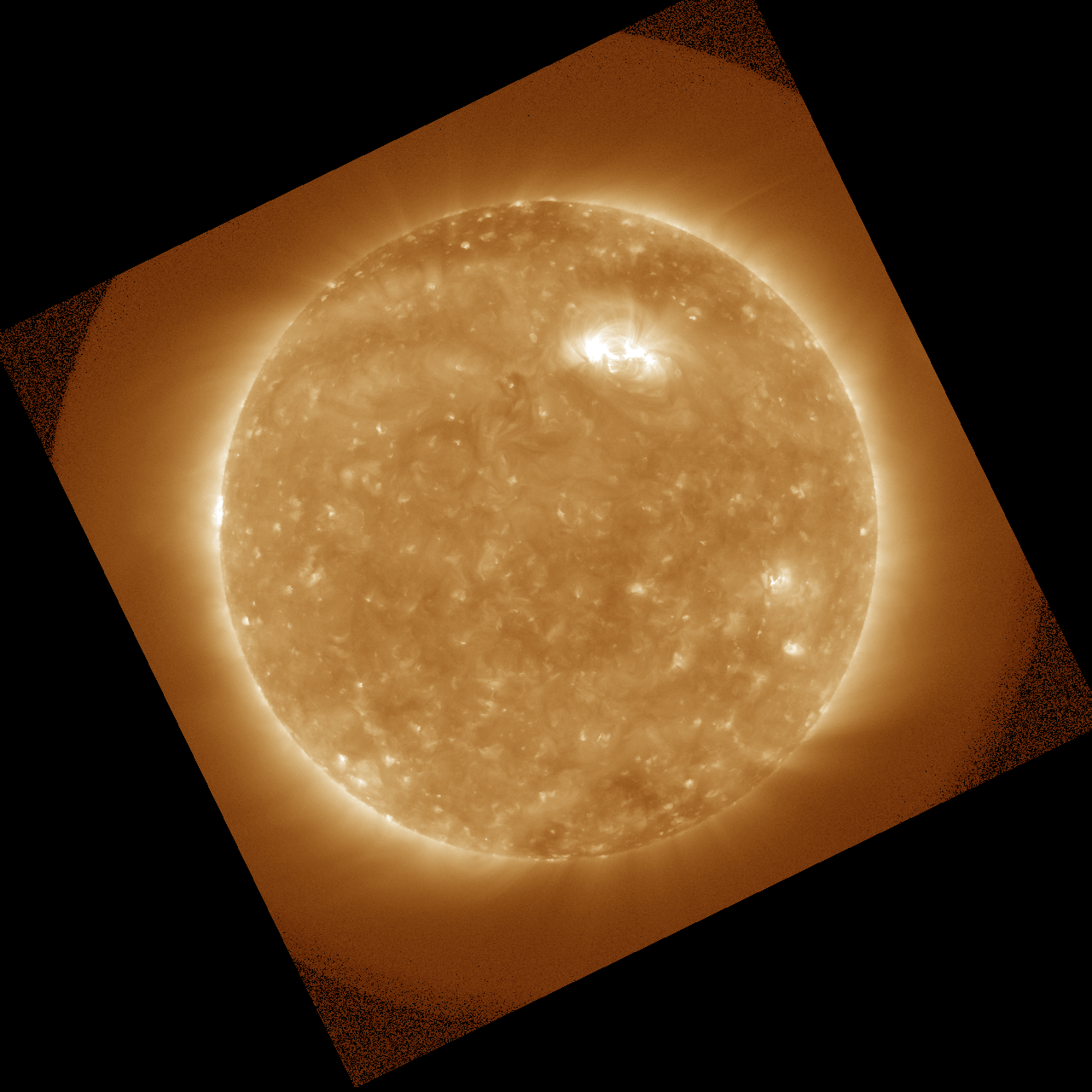 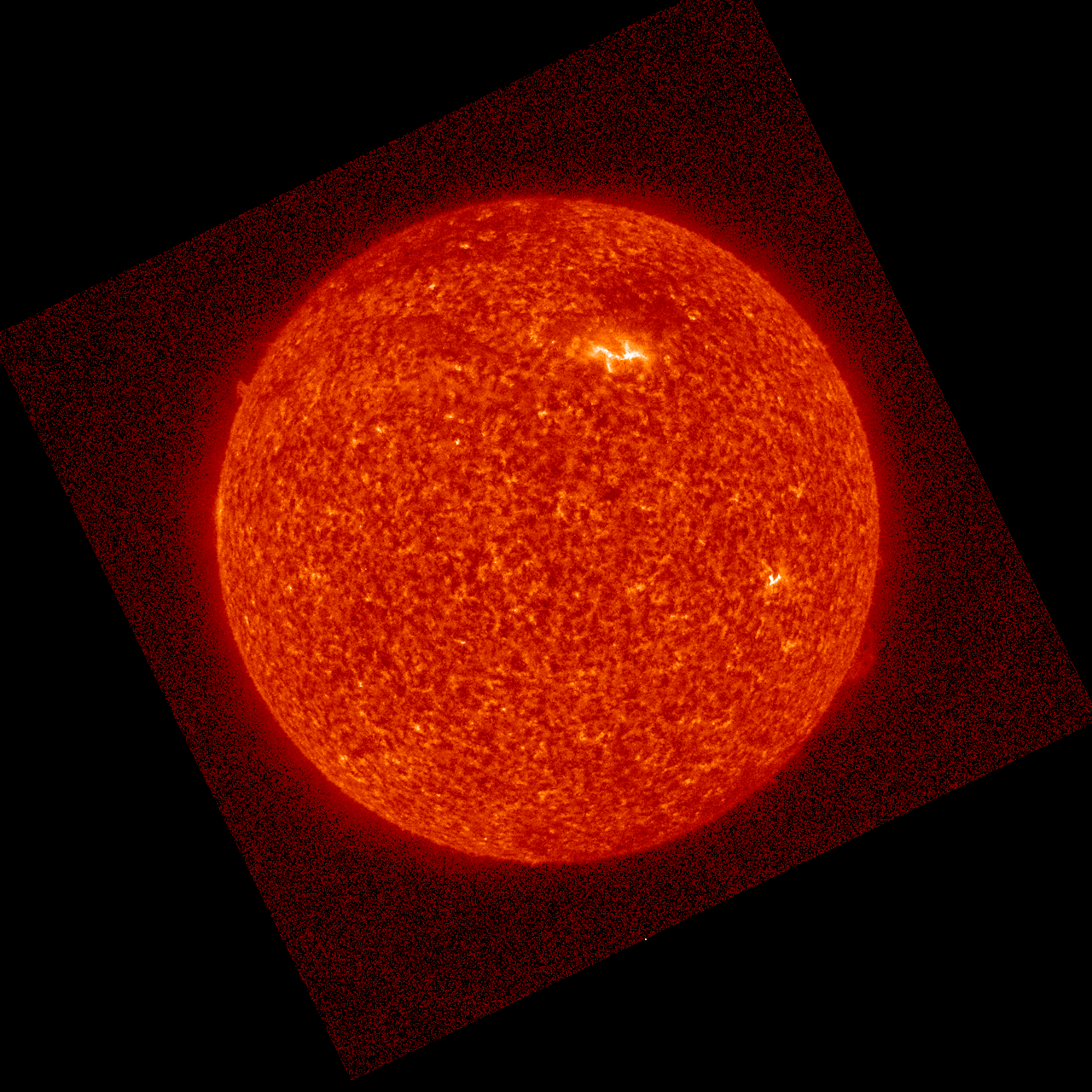 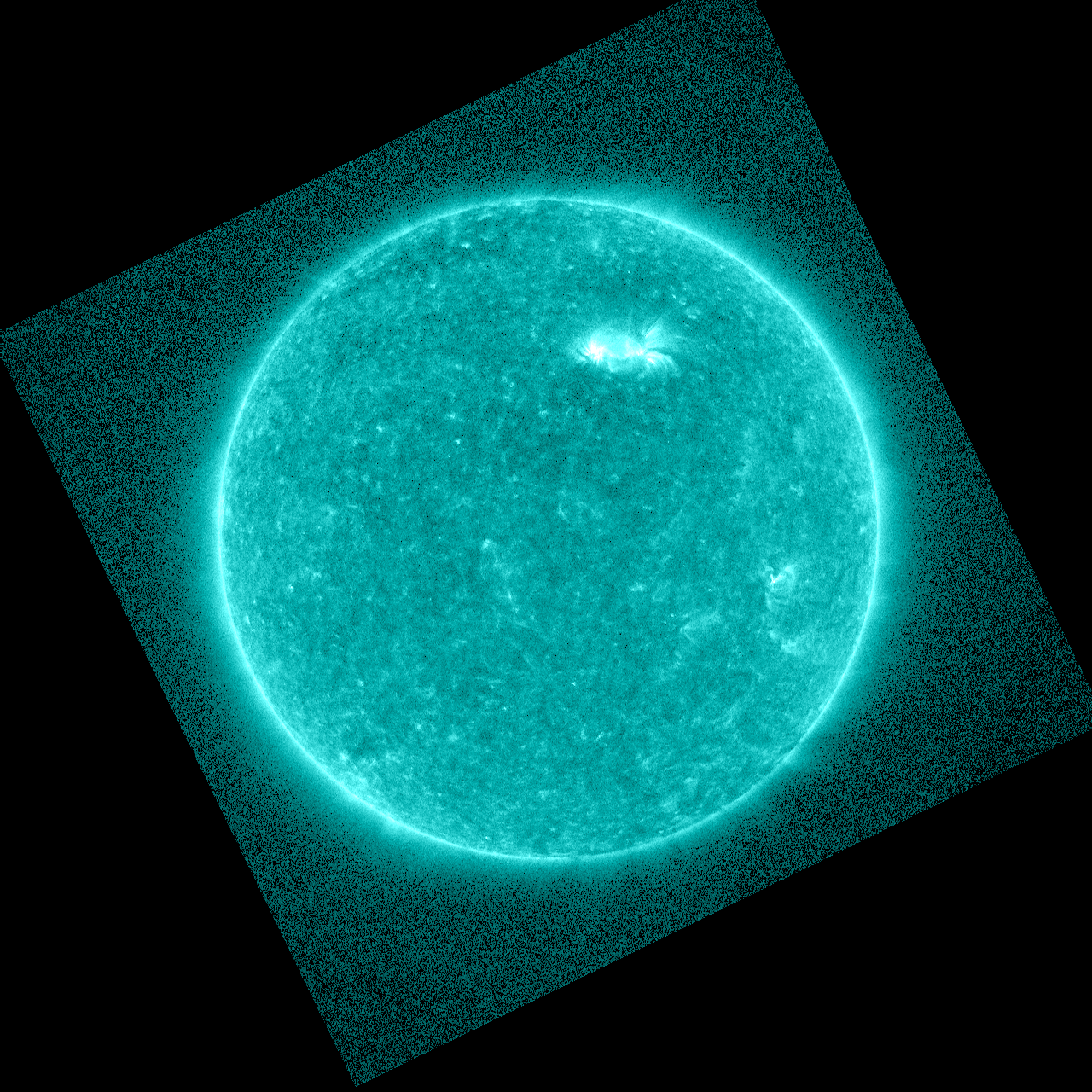 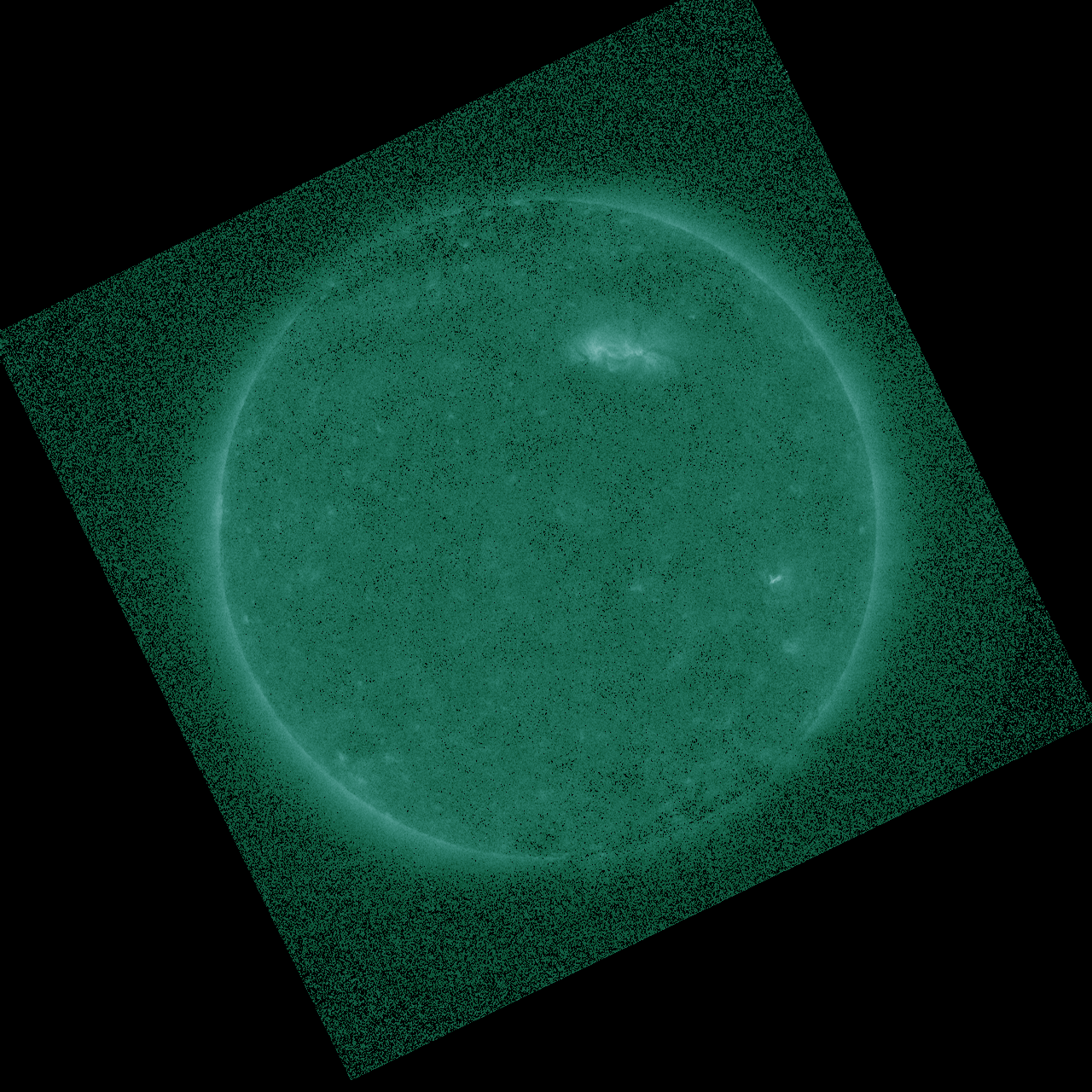 2020 October 01 ~00:00 UT
‹#›
PLPT-SUVI-003: SUVI/AIA Intercalibration
Image ratios reveal flat response up to known passband differences and no large defects.
94 Å
131 Å
171 Å
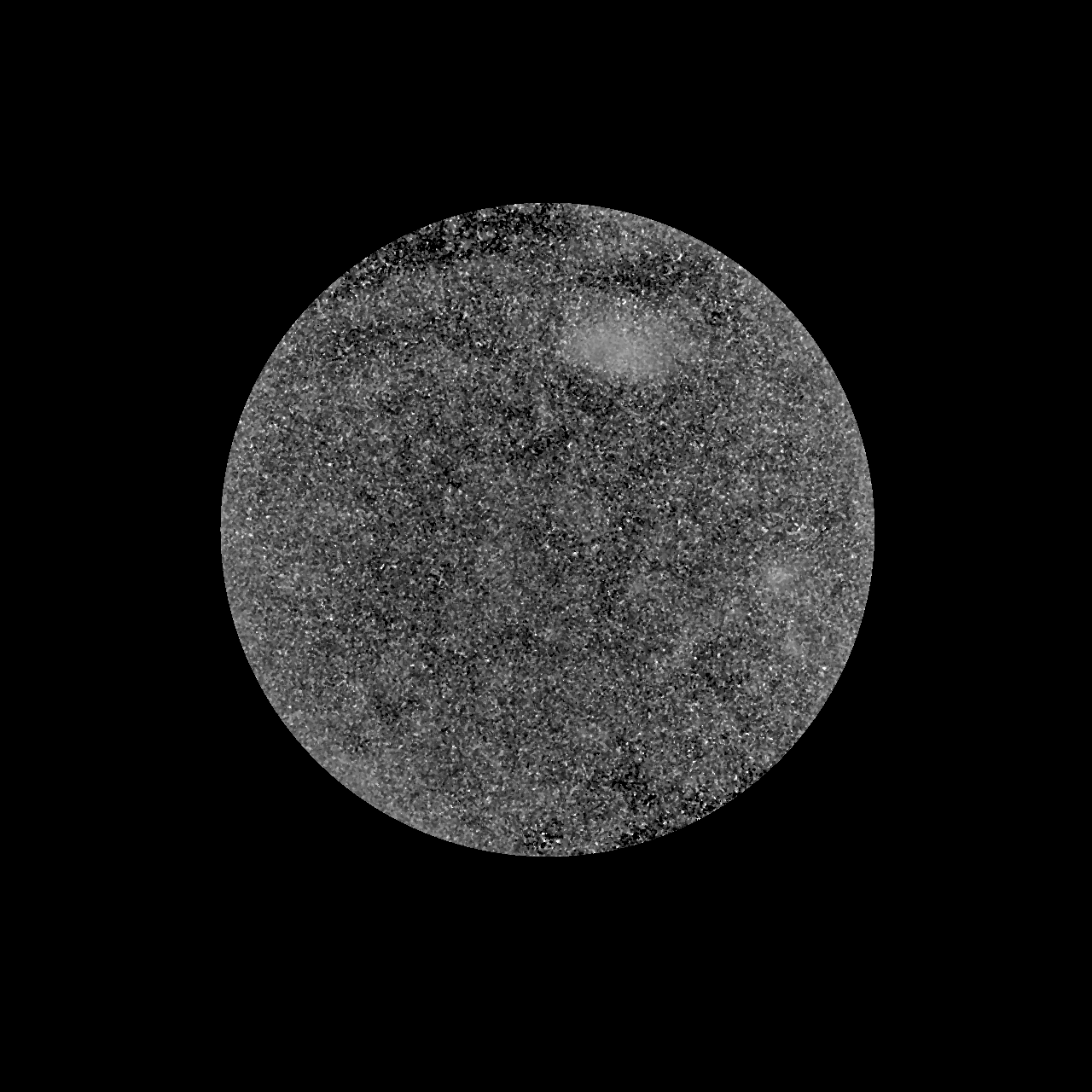 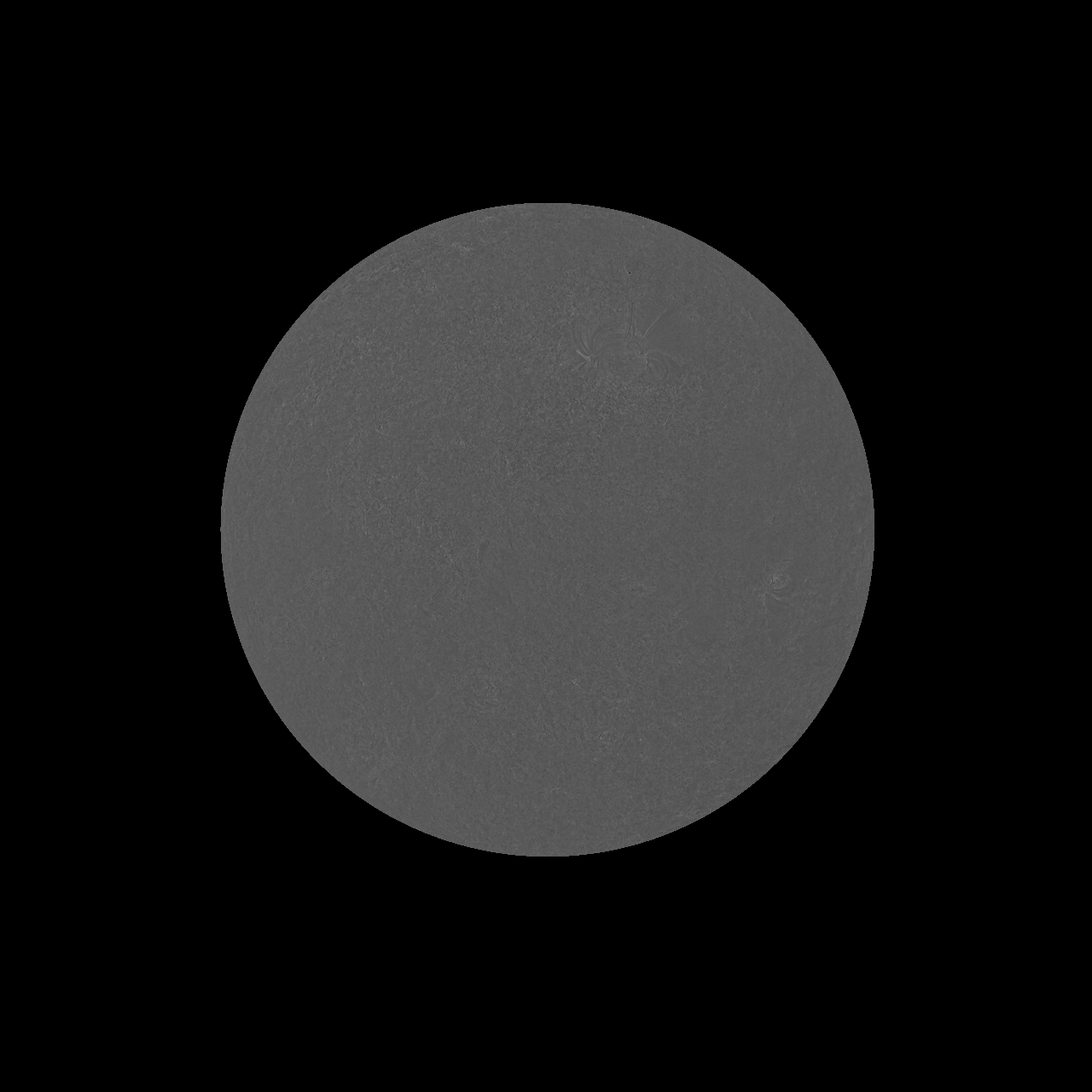 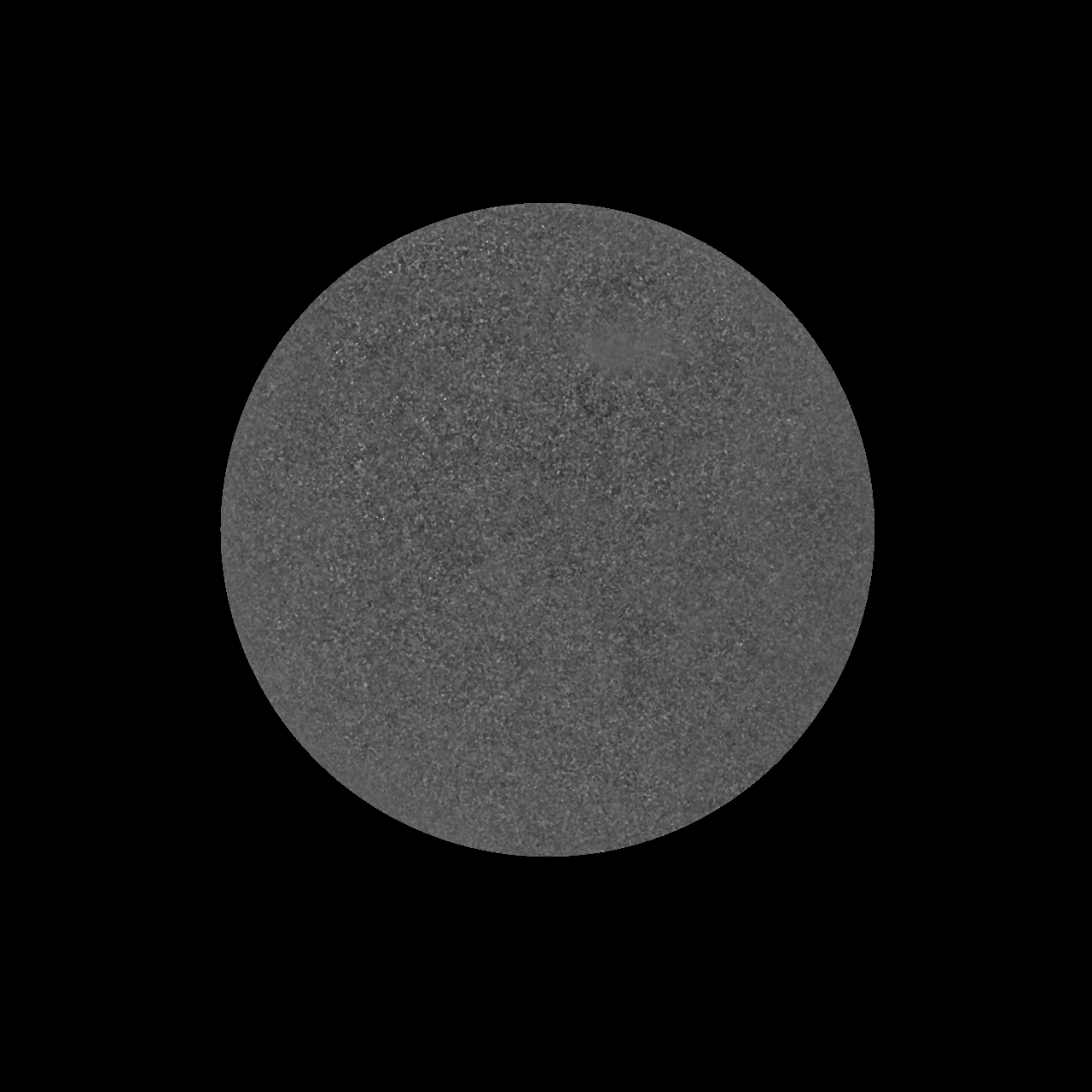 304 Å
Very aggressive scaling of the 195 Å (SUVI) to 193 Å (AIA) bands reveals some passband differences and point spread function artifacts, but overall the images — even with our most significantly different passbands — agree very well.
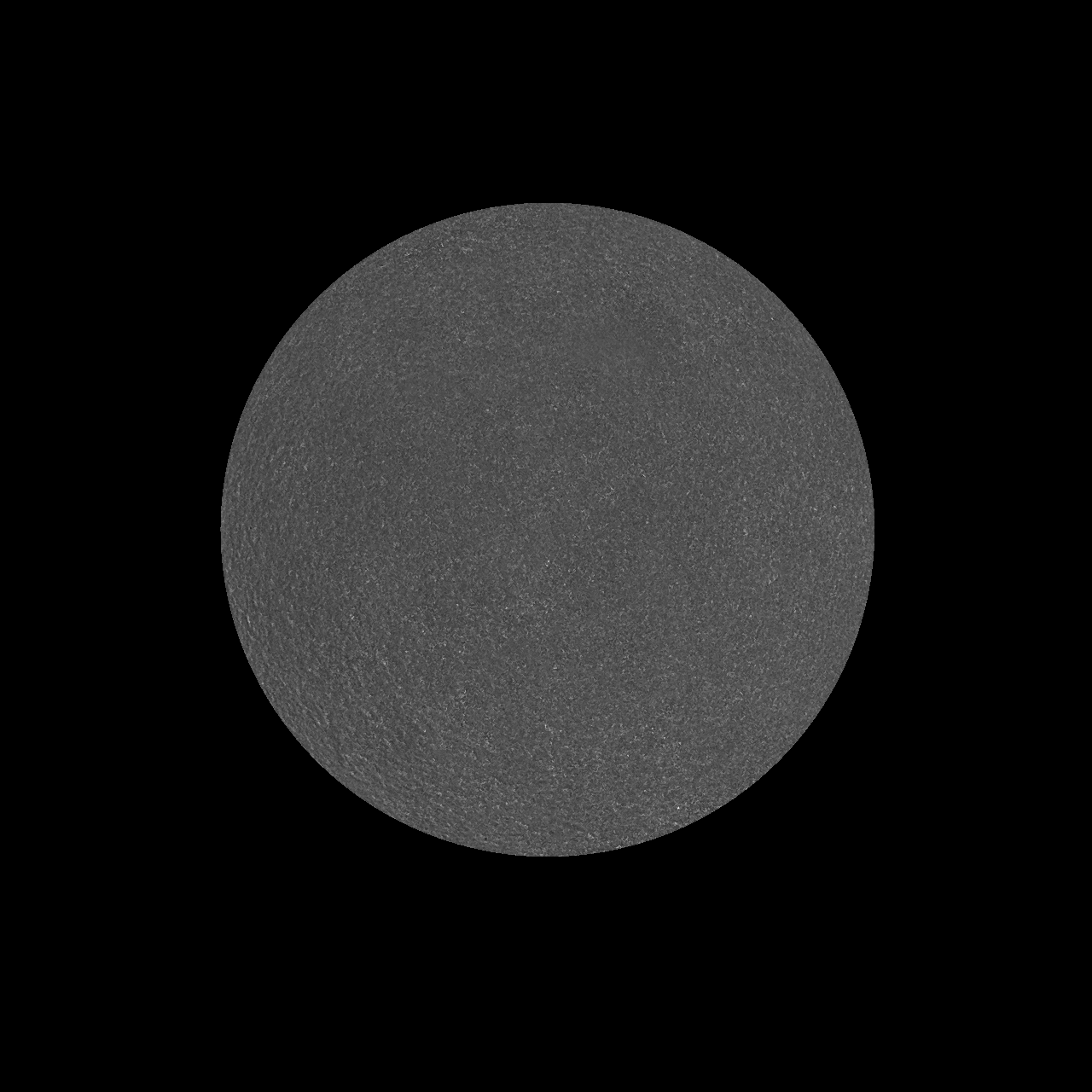 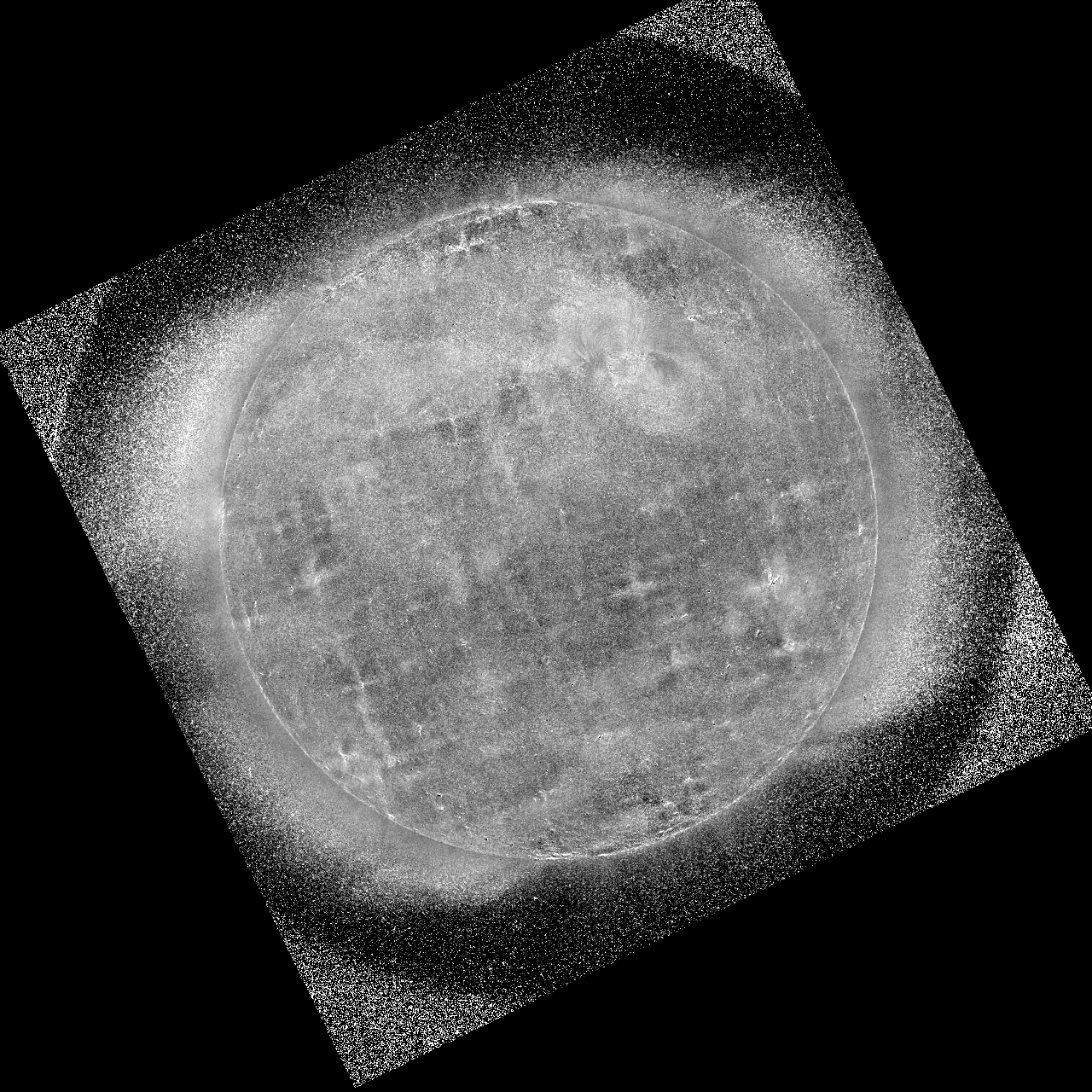 ‹#›
PLPT-SUVI-003: SUVI/AIA Intercalibration
Ratio histograms highlight any differences in response over range of radiances. Perfect intercalibration would yield a peak at 1.0. Useful for interpreting trending results.
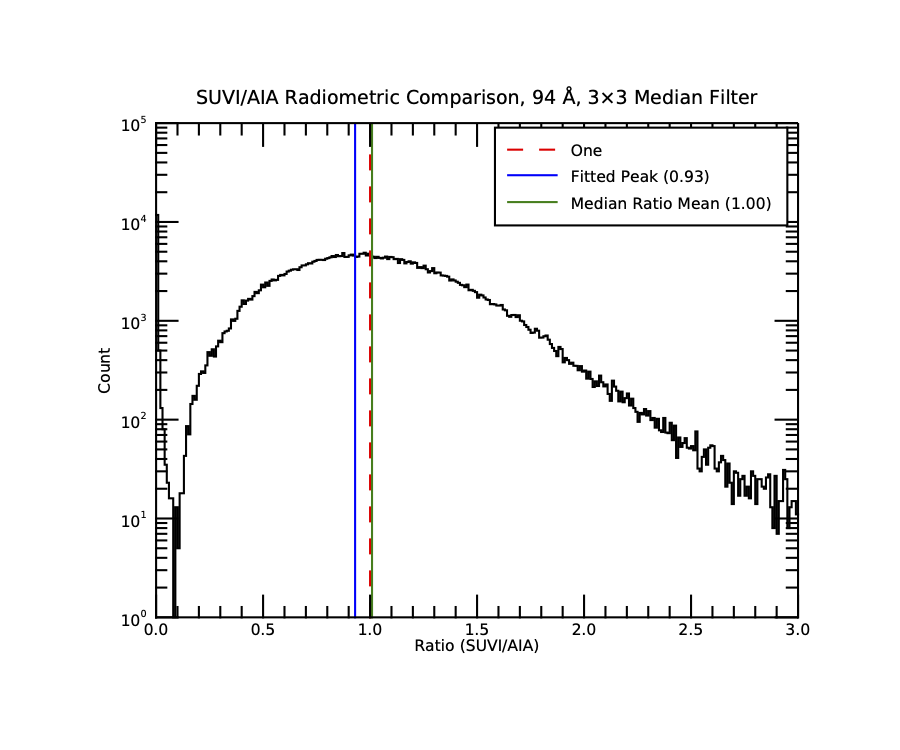 94 Å: Has very low radiance at solar minimum, leading to noisy ratios, but overall behavior is reasonable. 

AIA to SUVI passband differences are nontrivial.
‹#›
PLPT-SUVI-003: SUVI/AIA Intercalibration
Ratio histograms highlight any differences in response over range of radiances. Useful diagnostic for validity of trend analysis artifacts over the long term.
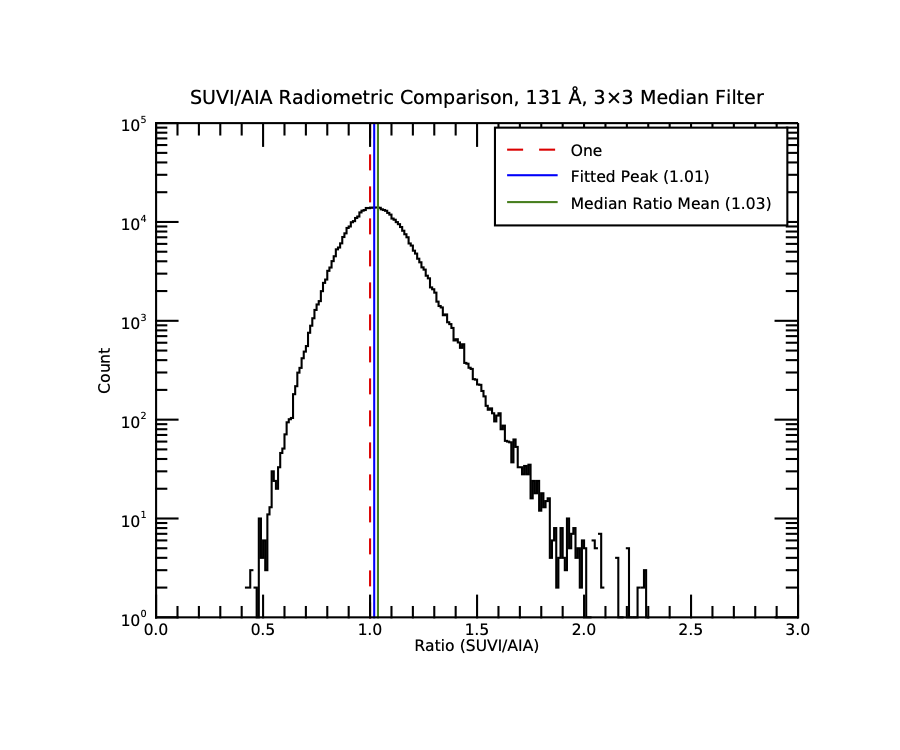 131 Å: Agreement is overall good. 

AIA to SUVI passband differences are nontrivial, but mainly matter for hot, flare-only spectral lines, so are not evident in most ratios.
‹#›
PLPT-SUVI-003: SUVI/AIA Intercalibration
Ratio histograms highlight any differences in response over range of radiances. Useful diagnostic for validity of trend analysis artifacts over the long term.
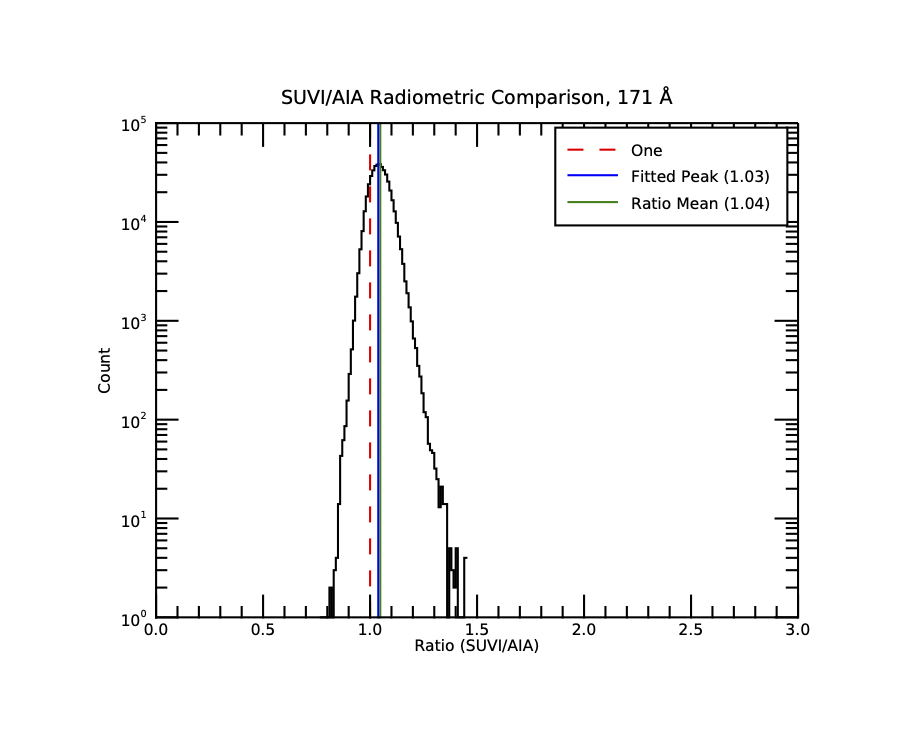 171 Å: Agreement is very good. 

No significant passband differences, narrow variance in ratios.
‹#›
PLPT-SUVI-003: SUVI/AIA Intercalibration
Ratio histograms highlight any differences in response over range of radiances. Useful diagnostic for validity of trend analysis artifacts over the long term.
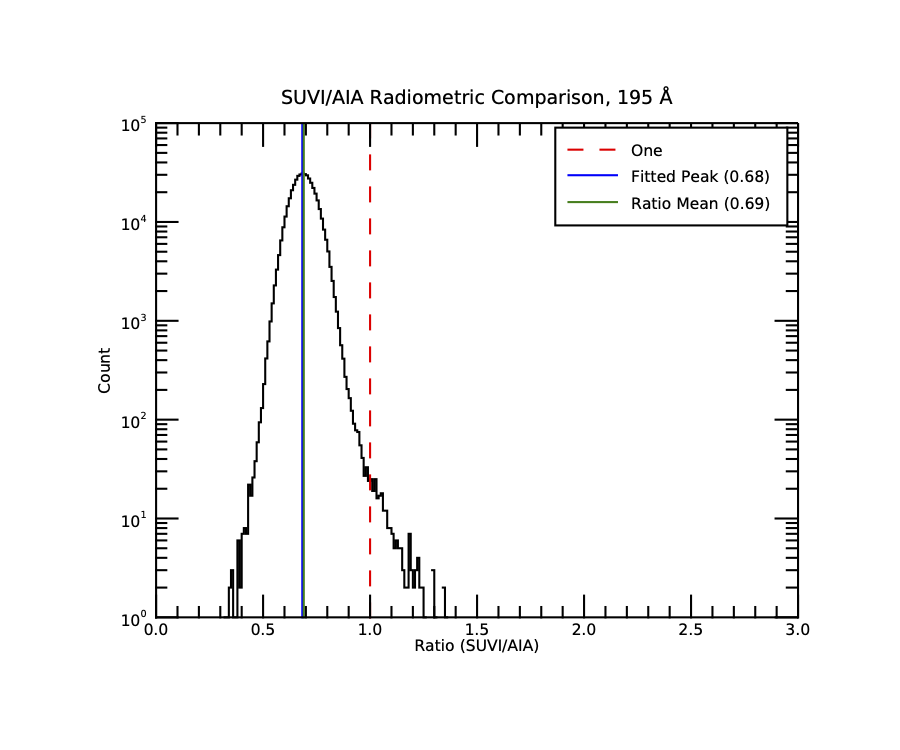 195 Å: Potential signs of degradation in this channel from ratios.

Passband differences are significant and ratios may reflect differences in underlying solar signal. 

Expected performance ratio peak is about 0.9.
‹#›
PLPT-SUVI-003: SUVI/AIA Intercalibration
Ratio histograms highlight any differences in response over range of radiances. Useful diagnostic for validity of trend analysis artifacts over the long term.
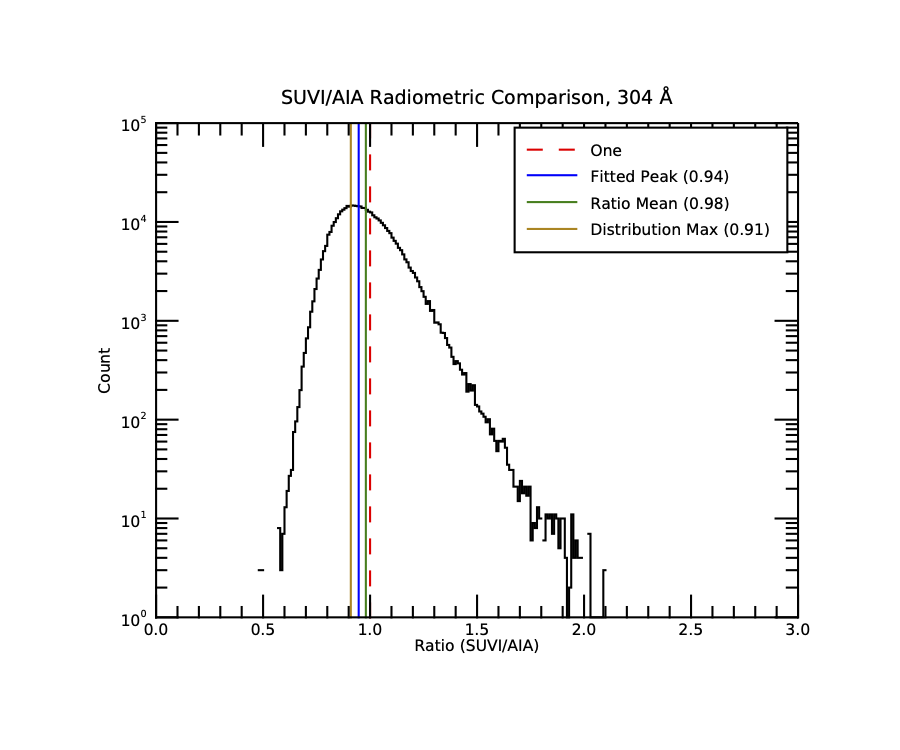 304 Å: Overall SUVI performance appears pretty good.

Nontrivial passband differences may contribute to spread in ratio.

AIA 304 Å channel is significantly degraded (>90%) so SUVI/AIA trending may be unreliable
‹#›
PLPT-SUVI-003: SUVI/AIA Intercalibration
GOES-16 SUVI Integrated Responses
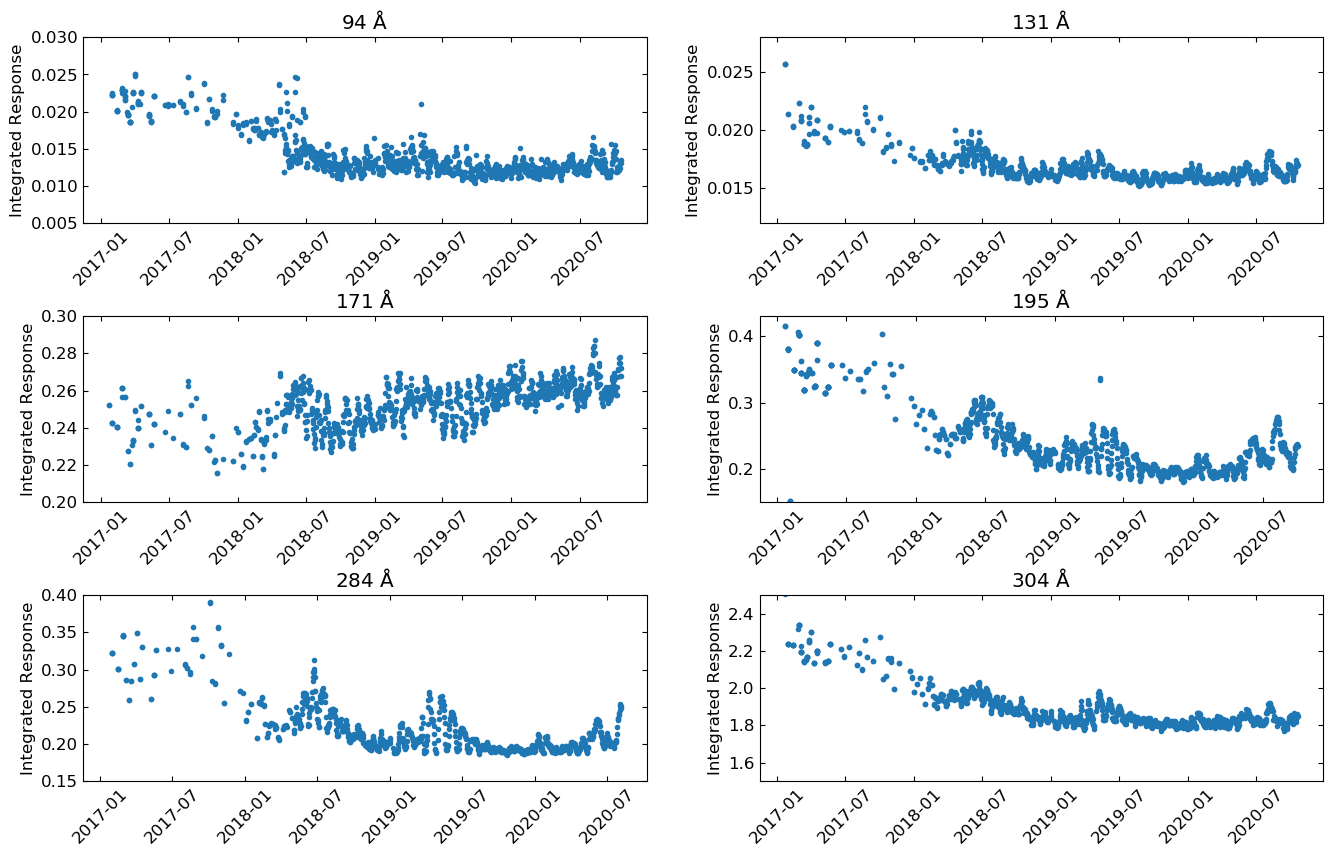 ‹#›
[Speaker Notes: No external absolute reference!]
PLPT-SUVI-003: SUVI/AIA Intercalibration
GOES-16 SUVI 131Å Trending
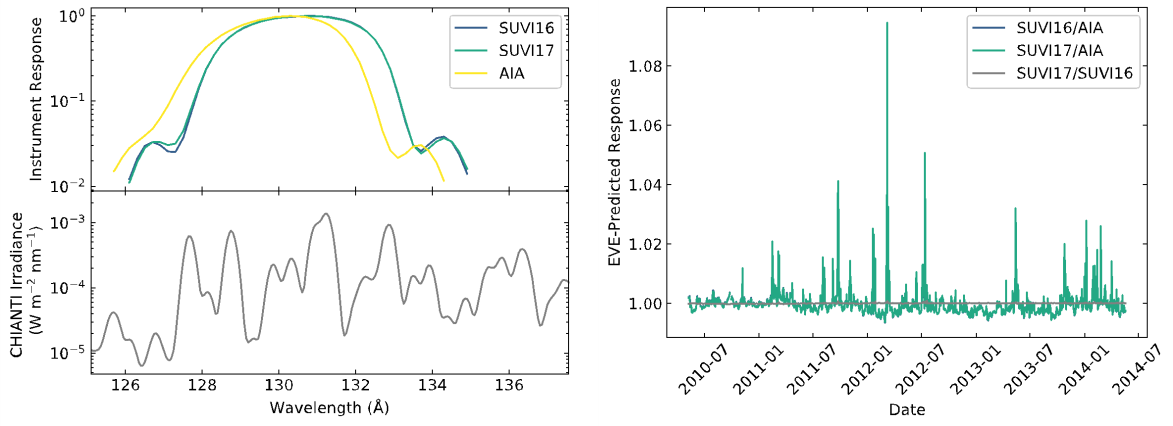 Fe XXII Flare Line
SUVI and AIA agree the least in this channel with disagreements up to 10%. This is largely due to a flaring line seen more in SUVI channel than AIA
‹#›
PLPT-SUVI-003: SUVI/AIA Intercalibration
GOES-16 SUVI 304Å Trending
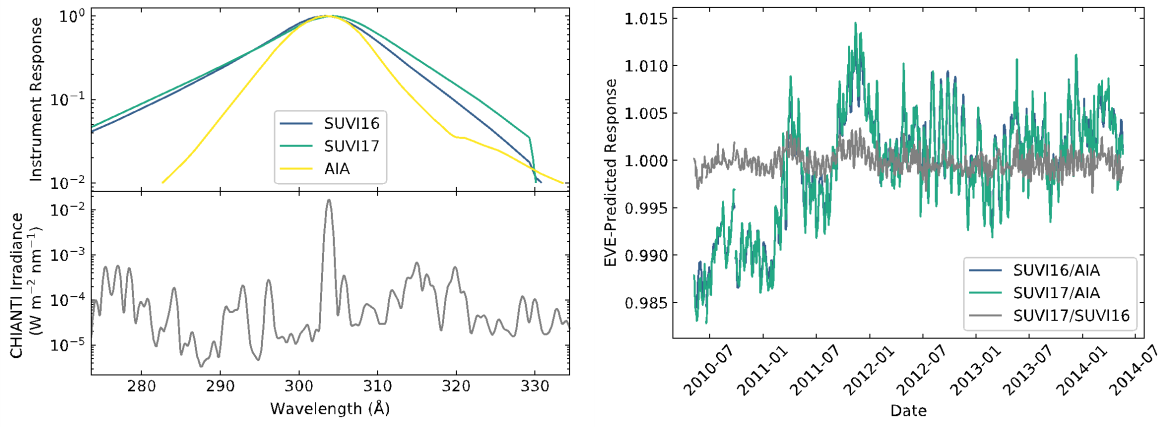 The differences between the AIA and SUVI passbands result in differences, but differences remain with ~5%.
‹#›
PLPT-SUVI-003: SUVI/AIA Intercalibration
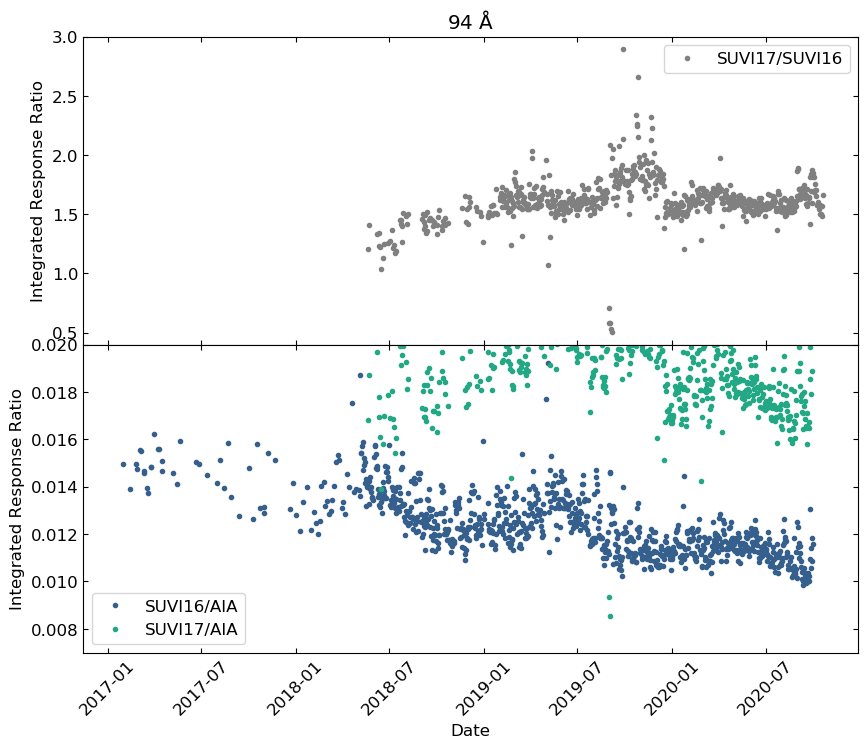 94 Å

A slow but clear downward trend.

The 94 Å channel typically has very low signal in non-flare conditions.

The 94 Å channel suffers from CCD burn-in more than other channels
‹#›
PLPT-SUVI-003: SUVI/AIA Intercalibration
131 Å

Roughly 13% degradation in this channel over ~4 years

~3.3% per year degradation

This channel shows clear difference in degradation rates between SUVI 16 and 17, where 17 degrades more quickly at the start of its mission than 16
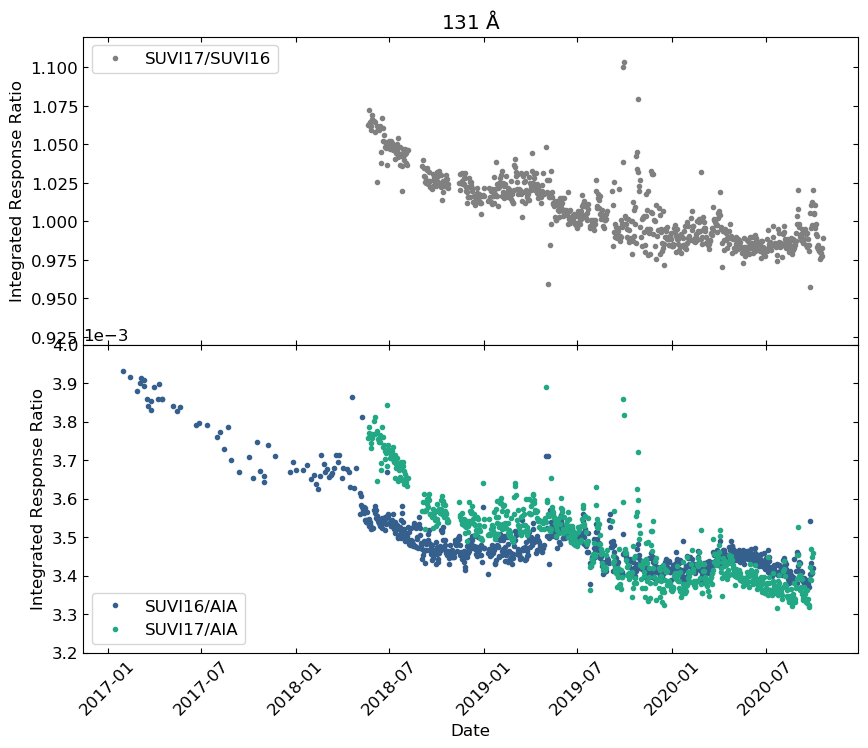 ‹#›
PLPT-SUVI-003: SUVI/AIA Intercalibration
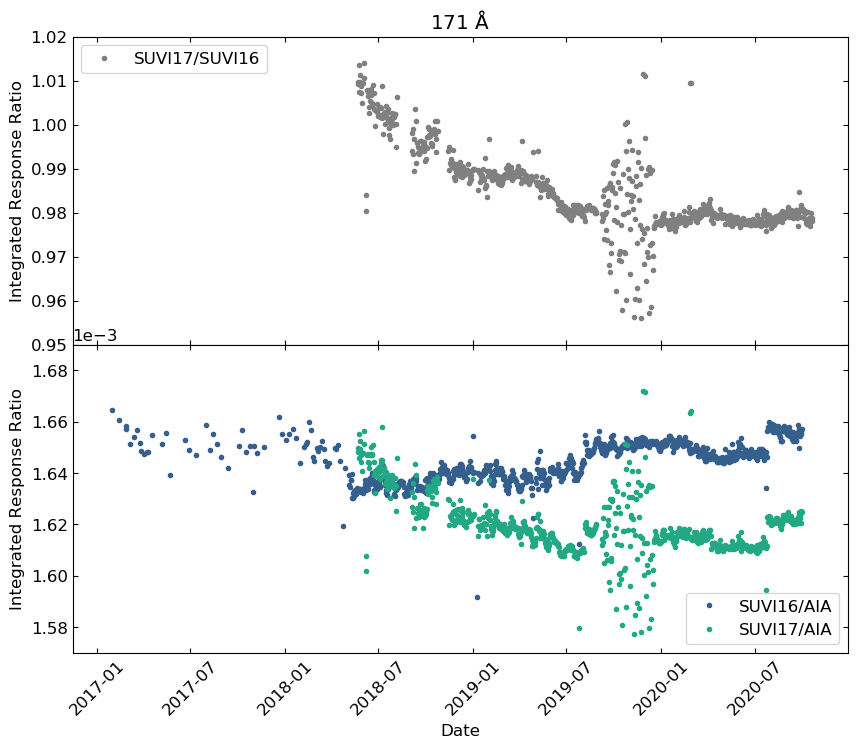 171 Å

Degradation in this channel is minimal for both SUVI 16 and 17 and may not be discernible from fluctuations in the ratios

Jump in lower plot around 07/2020 is an AIA flatfield change, and is unrelated to SUVI performance
‹#›
PLPT-SUVI-003: SUVI/AIA Intercalibration
195 Å

12% degradation over ~4 years

or ~3% per year
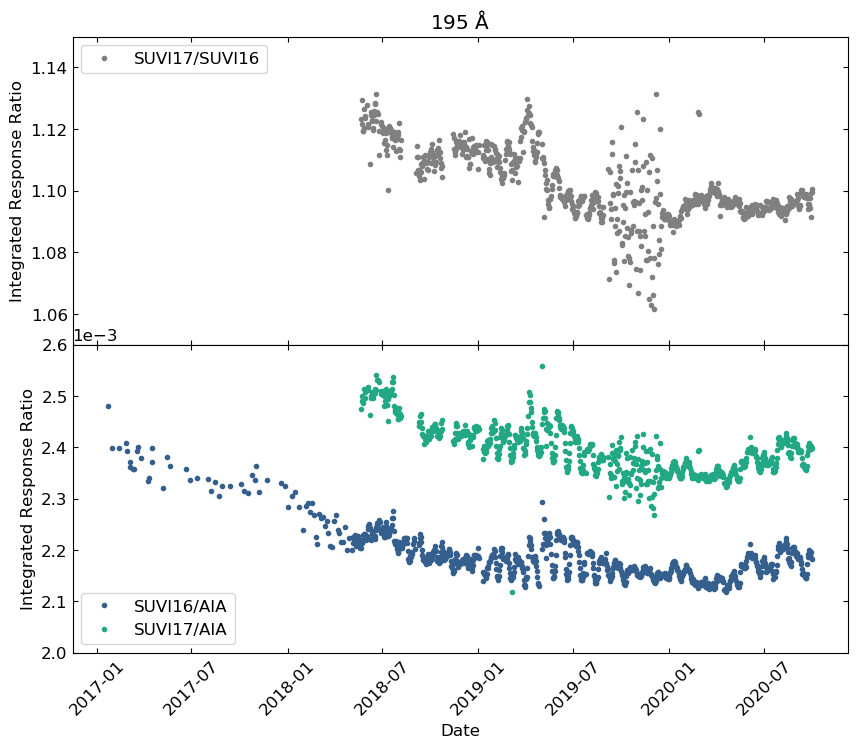 ‹#›
PLPT-SUVI-003: SUVI/AIA Intercalibration
304 Å

SUVI 16 experiences a lower degradation rate at around  20% over the first ~4 years

Agreement between SUVI 16 and 17 suggests similar degradation rates in the two instruments (5% per year)

Early data is a bit suspect (flat rather than decaying)
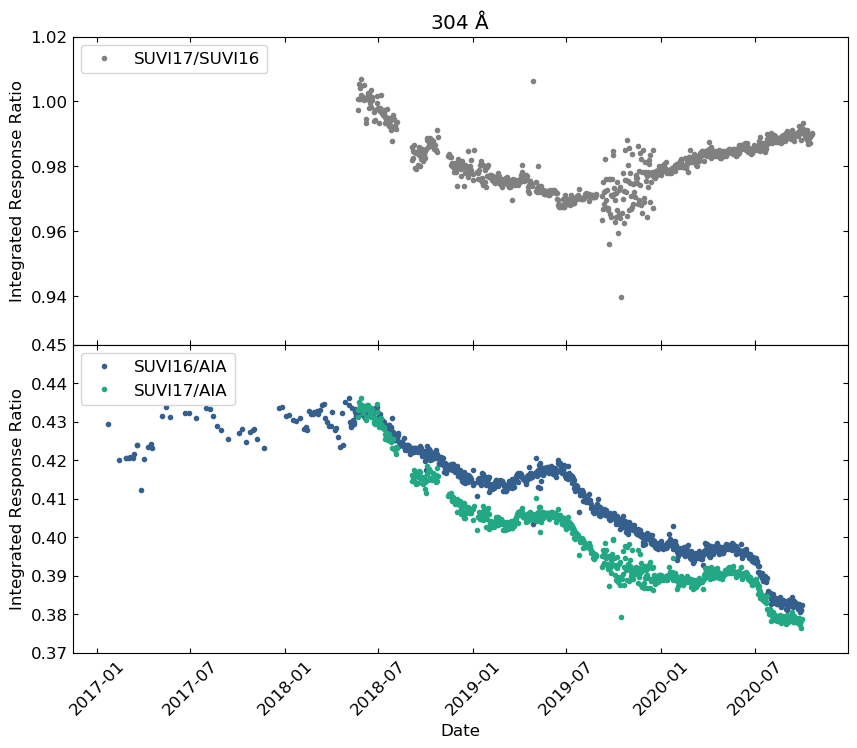 ‹#›
Further Supporting Evidence in Back-Up Slides
‹#›
PLPT-SUV-006
SUVI-EXIS Intercomparison
Straight ratio comparison of EXIS-EUVSA 284 and 304Å spectral irradiance measurements to SUVI 284 and 304Å channels.
GOES-16 EXIS-EUVSA products reached Provisional Maturity on 25 September 2019, with critical fixes applied to the Ground System on 10 December 2019. 
Subsequent GS-produced Level-1b and NCEI-reprocessed data can be used for SUVI trending.
SUVI and EXIS are very different instruments, and work is needed to achieve an apples-to-apples comparison.
‹#›
PLPT-SUV-006
SUVI-EXIS Intercomparison
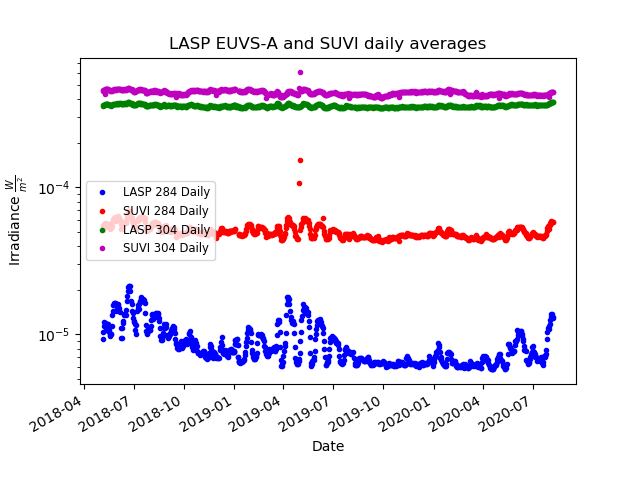 ‹#›
PLPT-SUV-006
SUVI-EXIS Intercomparison
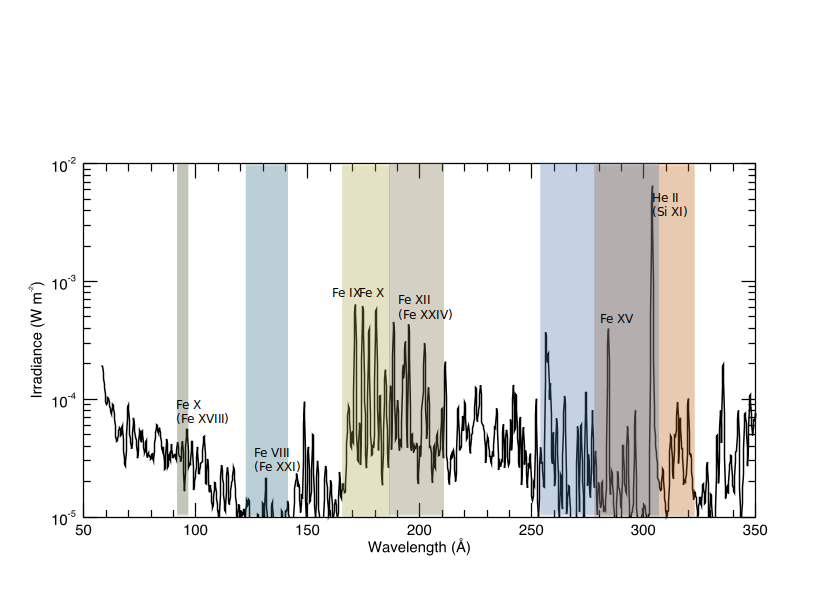 ‹#›
PLPT-SUV-006
SUVI-EXIS Intercomparison
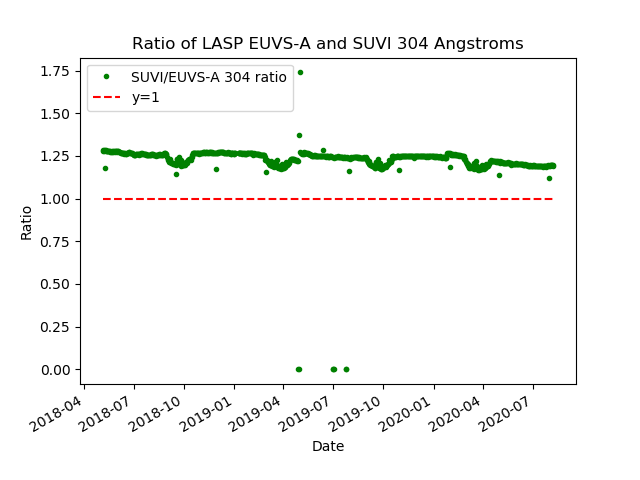 SUVI/EXIS comparison of the 304 channel shows a slow degradation when compared to the SDO/AIA 304 channel. 

Over the period shown, a degradation of ~9% has occurred (3.9% per year).

~14% over the mission-to-date (linear assumption)
‹#›
PLPT-SUV-006
SUVI-EXIS Intercomparison
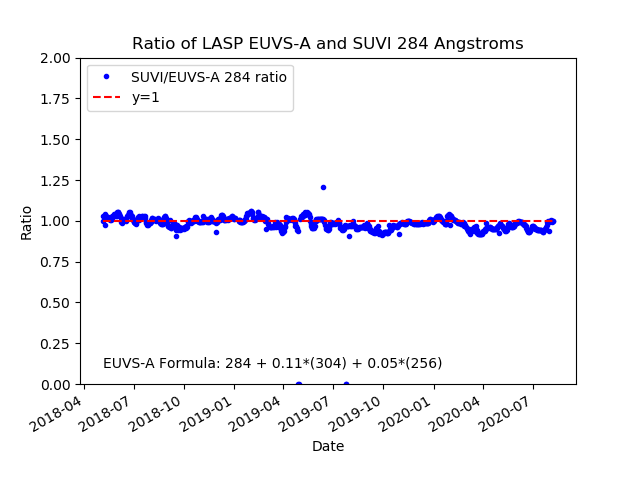 SUVI/EXIS comparison of the 284 channel shows almost a negligible amount of degradation

Over the period shown, a degradation of ~0.9% has occurred (0.38% per year).

~1.4% over the mission-to-date (linear assumption)
‹#›
Summary of GOES-16 SUVI Degradation
‹#›
[Speaker Notes: Rocket underflights for SDO delayed due to COVID-19!]
GOES-16 SUVI Full Maturity PS-PVR
Full Maturity Assessment
‹#›
GOES-16 SUVI Performance Baseline Status
Pointing requirements are well met.
NCEI has demonstrated with trending that the degradation of instrument response is slow, stable, and correctible.
‹#›
‹#›
GOES-R Full Maturity Criteria
‹#›
GOES-R Full Maturity Criteria
‹#›
GOES-16 SUVI Full Maturity PS-PVR
Summary of SUVI Product Status
‹#›
Priorities for GOES-16 SUVI Level-1b
No impact to Operations or Full Validation Status:
Update degradation correction coefficients
Leverage SDO Rocket Underflight data as available (2021?).
Further improvements and bug fixes to SUVI Level-1b metadata (ADR 1021, 1121)
Define a process for updating the SUVI observing sequence that addresses SWPC’s operational needs going forward.
‹#›
Summary of GOES-16 SUVI Readiness for Full Maturity Status
The GOES-16 SUVI is providing data to NWS/SWPC in an operational capacity.
Trending activities demonstrate that the GOES-16 SUVI instrument performance is understood and corrections to the instrument degradation can be applied.
NCEI is actively engaging with NWS/SWPC and the wider scientific community.
NCEI affirms that all known Ground System and instrumental issues prohibitive to Full Validation Maturity for the GOES-16 SUVI have been resolved.
NCEI affirms that all criteria for Full Validation Maturity have been met by the GOES-16 SUVI.
NCEI recommends to the Review Panel that the GOES-16 SUVI be considered for Full Validation Maturity Status.
‹#›
Reference and Back-up Slides
‹#›
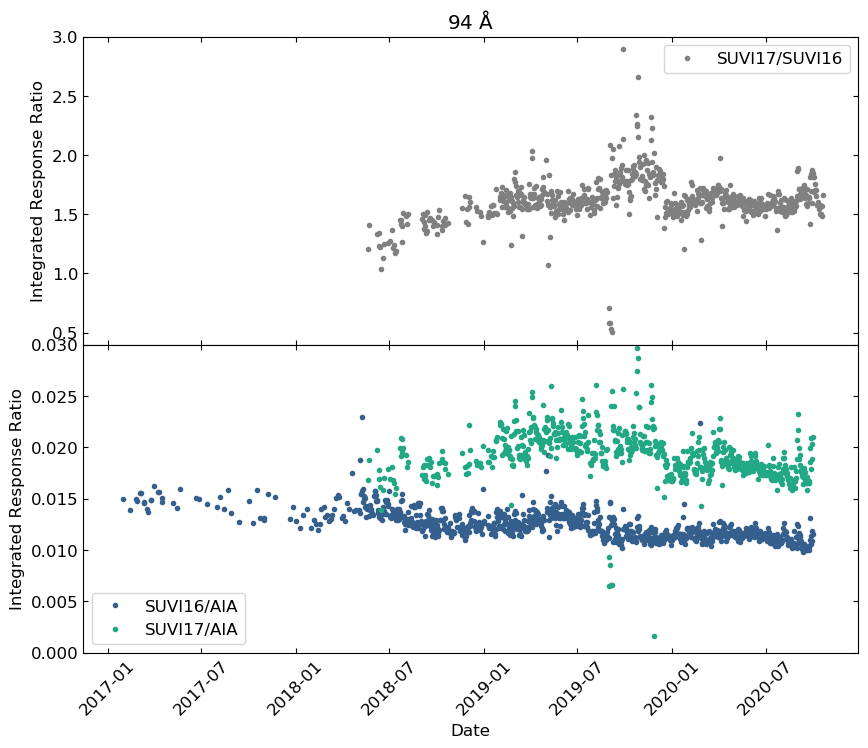 94 Å

Degradation in this channel is roughly 30% over ~4 years

~7% degradation per year on average

94 light leak in 17 is apparent (see upper plot)
‹#›
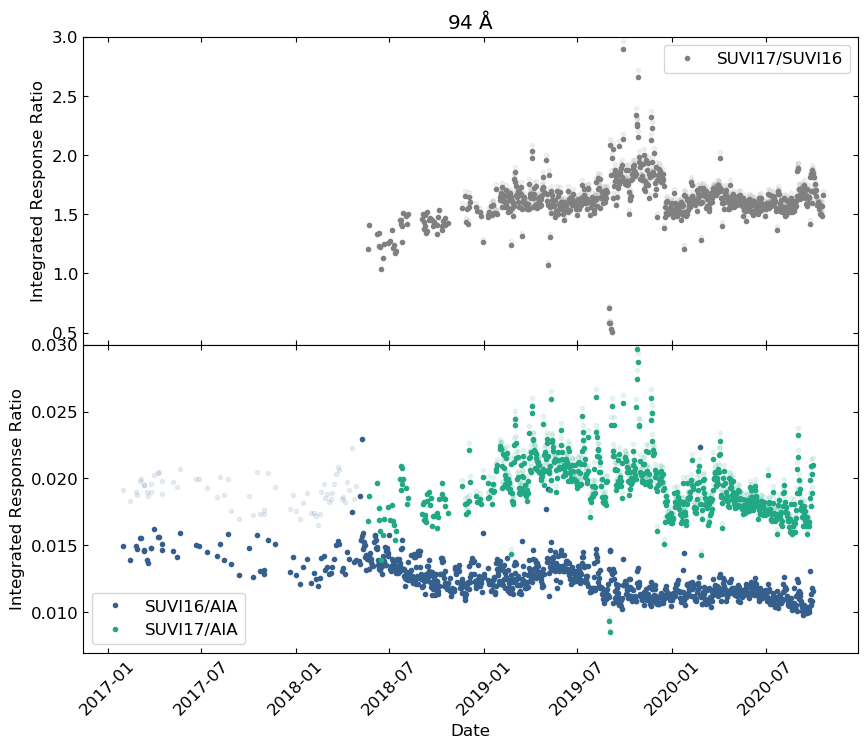 94 Å

Transparent dots show original data prior to correcting for inconsistent calibrations (effective area in LUT) and discontinuities due to mini bakeouts  after instrument resets
‹#›
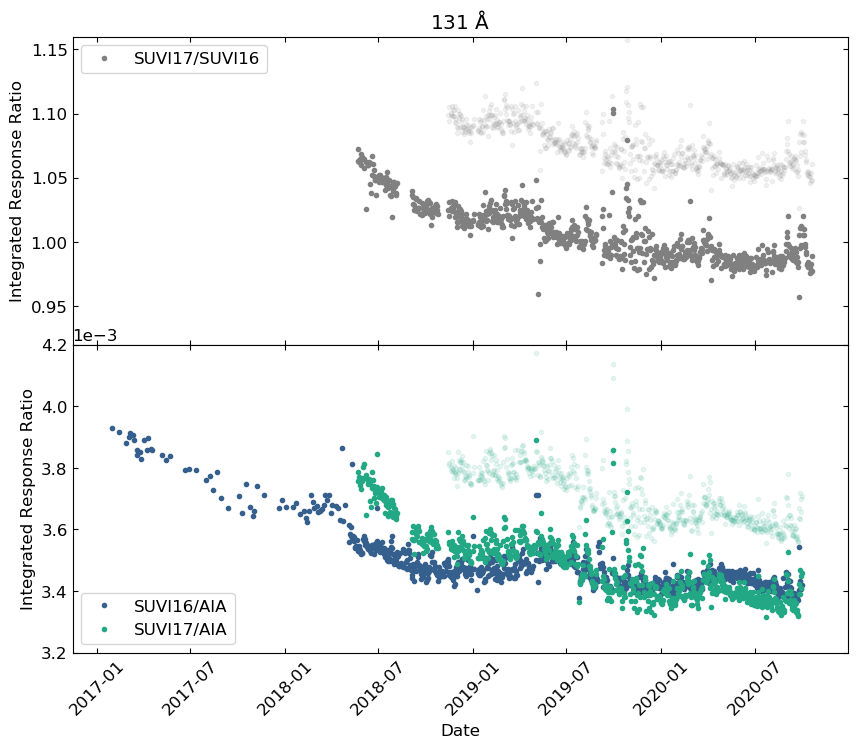 131 Å

Transparent dots show original data prior to correcting for inconsistent calibrations (effective area in LUT) and discontinuities due to mini bakeouts  after instrument resets
‹#›
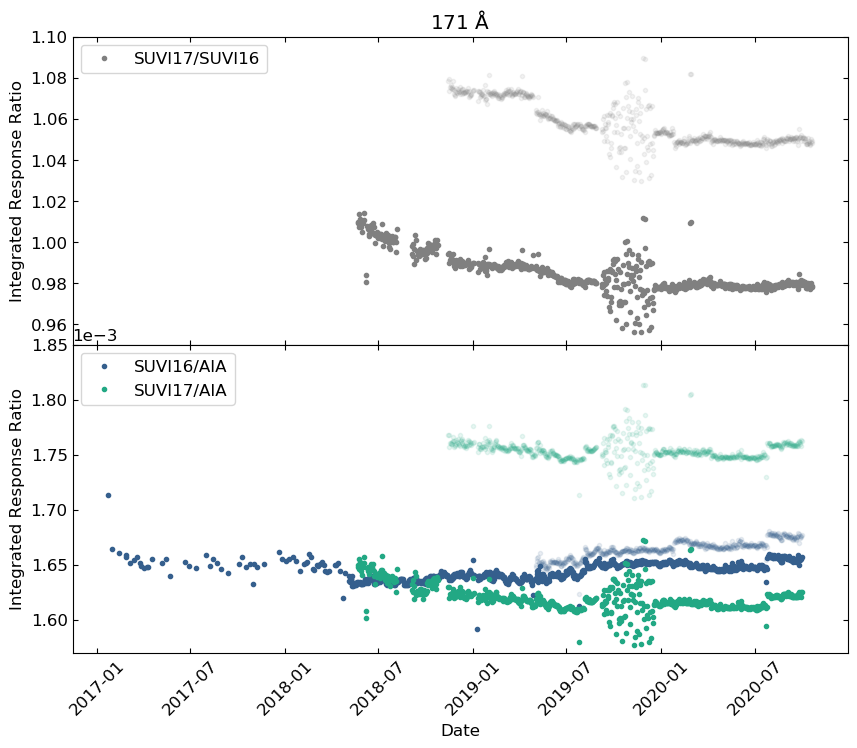 171 Å

Transparent dots show original data prior to correcting for inconsistent calibrations (effective area in LUT) and discontinuities due to mini bakeouts  after instrument resets
‹#›
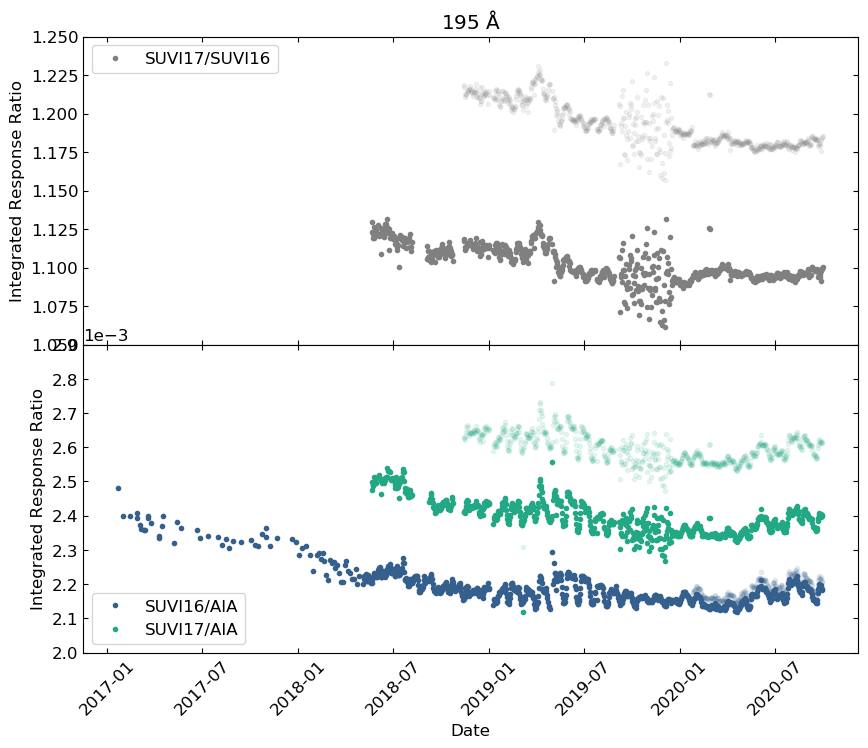 195 Å

Transparent dots show original data prior to correcting for inconsistent calibrations (effective area in LUT) and discontinuities due to mini bakeouts  after instrument resets
‹#›
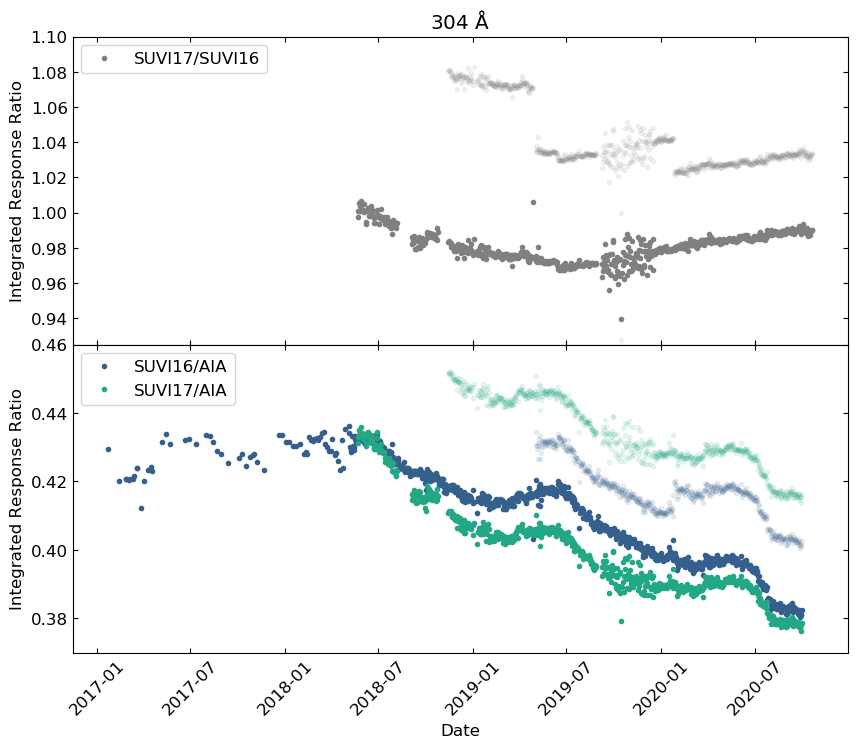 304 Å

Transparent dots show original data prior to correcting for inconsistent calibrations (effective area in LUT) and discontinuities due to mini bakeouts  after instrument resets

Note: transparent dots overlap solid dots pre-2019
‹#›
PLPT-SUVI-003: SUVI/AIA Intercalibration
GOES-16 SUVI 94Å Trending
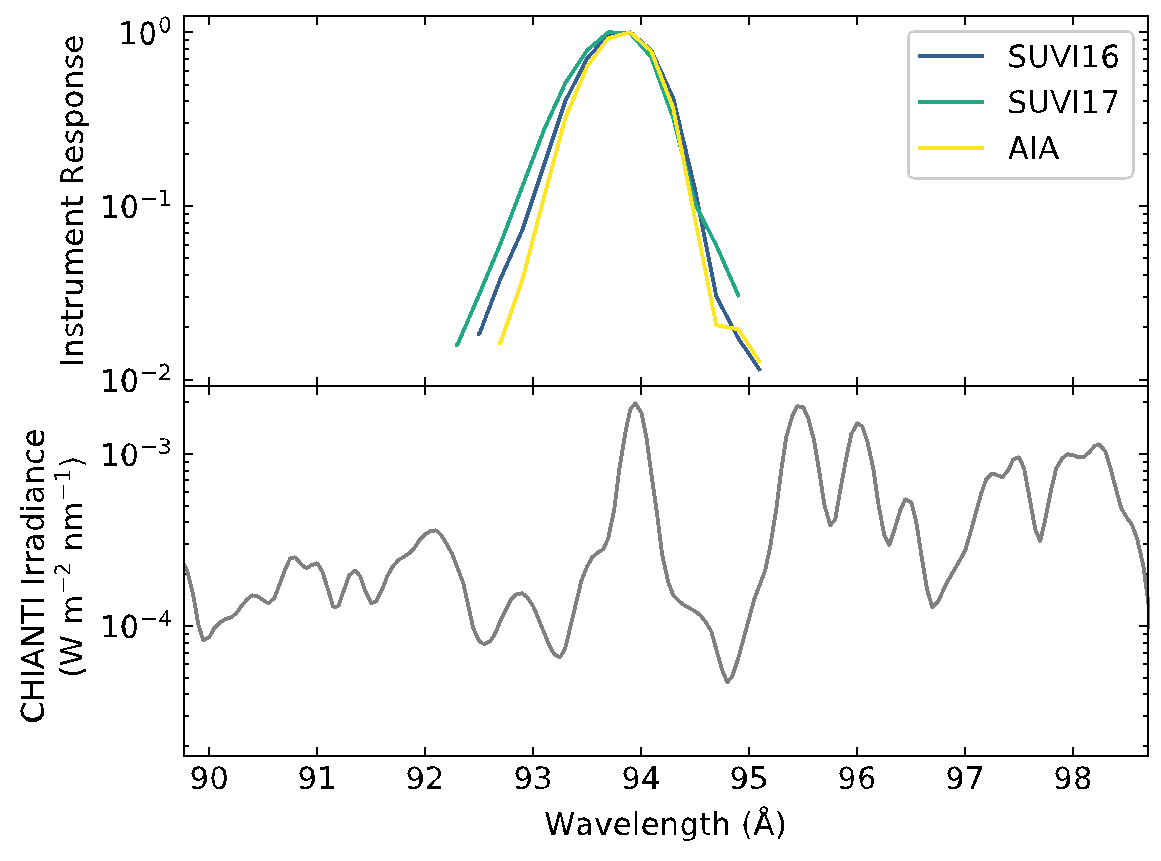 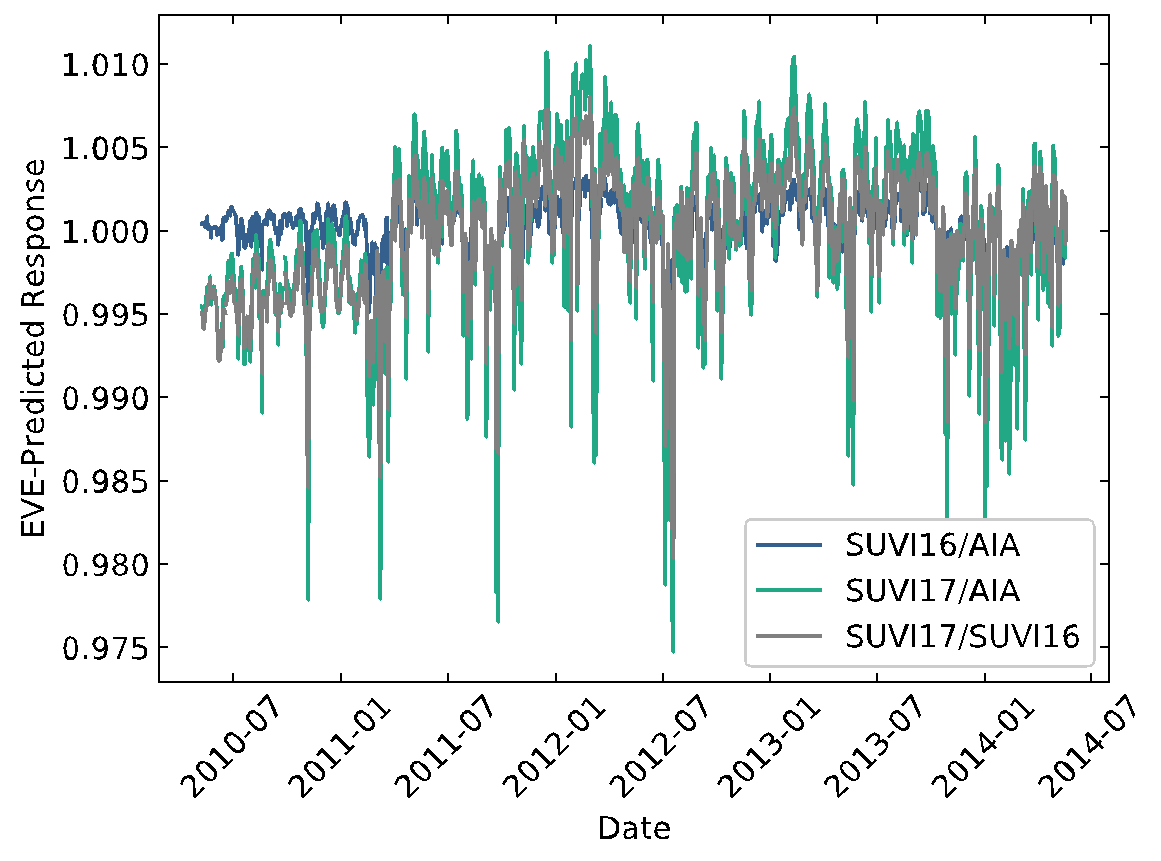 Trending shows close agreement for this channel.
‹#›
PLPT-SUVI-003: SUVI/AIA Intercalibration
GOES-16 SUVI 171Å Trending
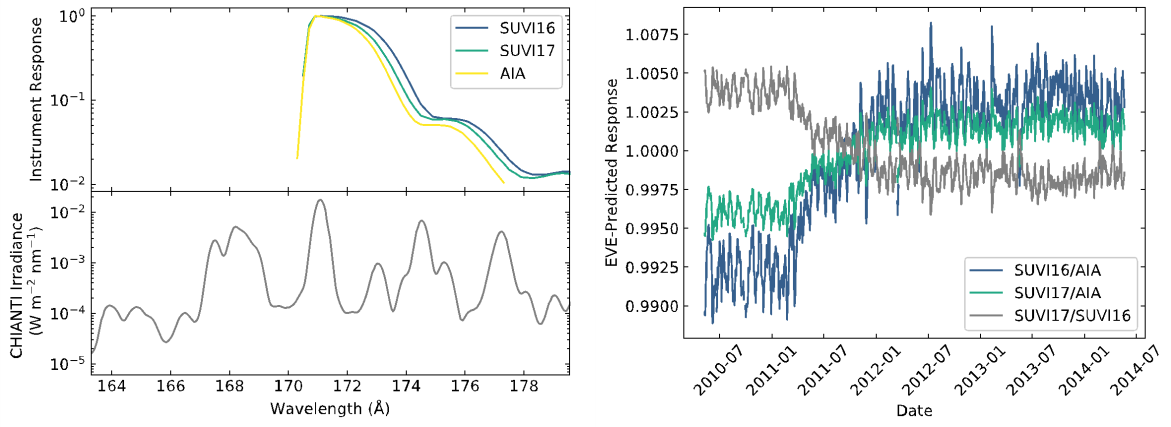 Trending shows close agreement for this channel.
‹#›
PLPT-SUVI-003: SUVI/AIA Intercalibration
GOES-16 SUVI 195Å Trending
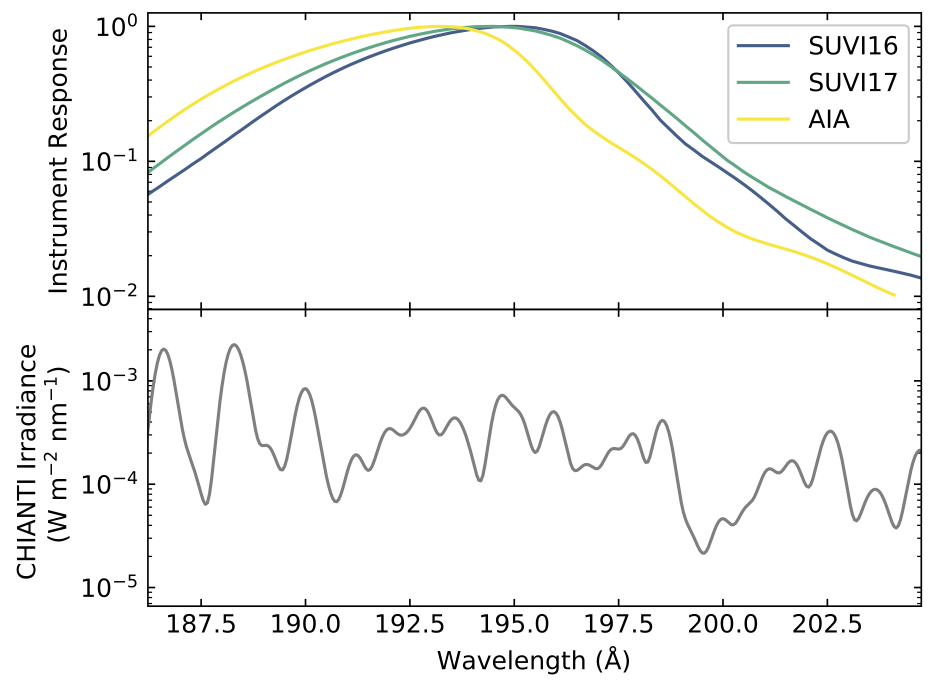 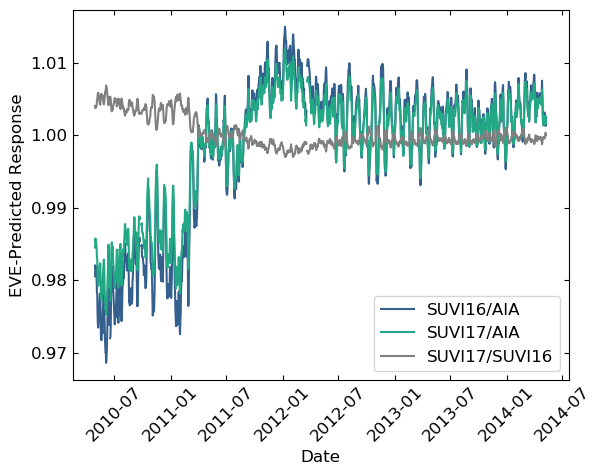 The passband differences (top-left plot) result in less agreement (within 5%) between AIA and SUVI.
‹#›
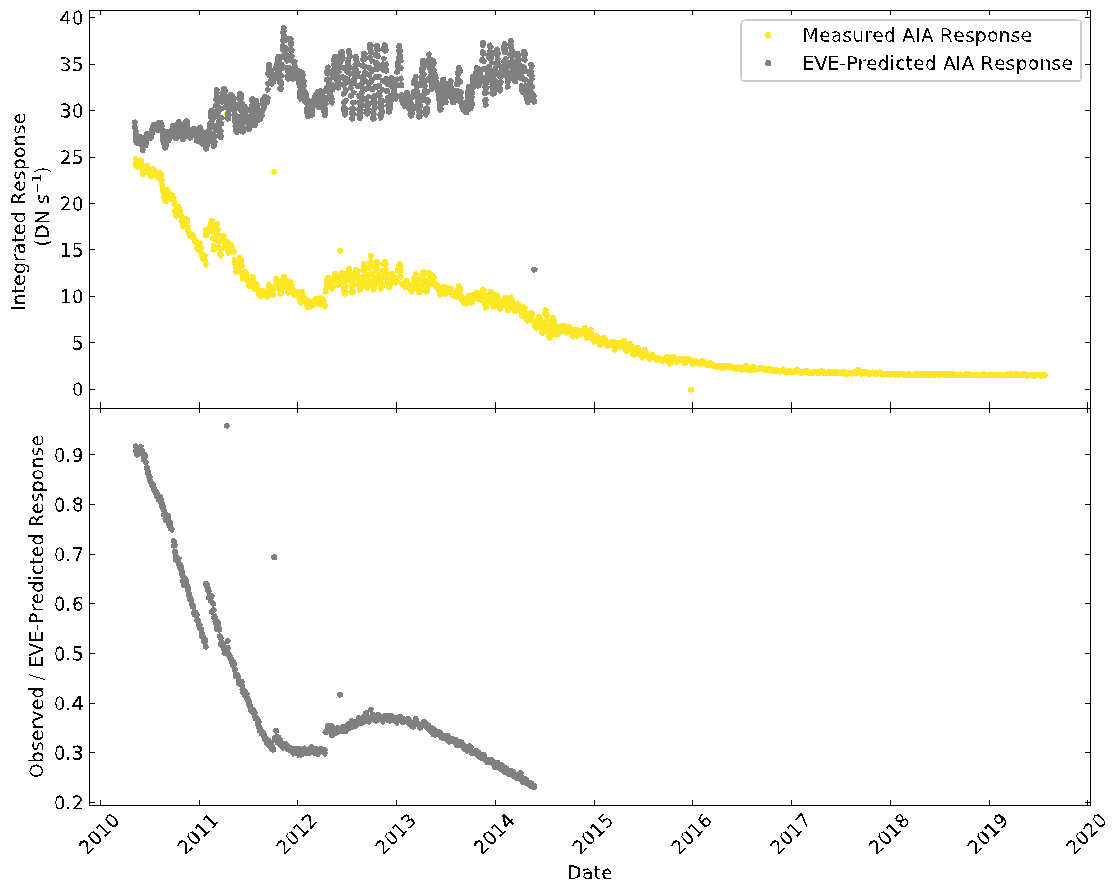 304 Å

AIA 304 channel degradation around 75% in first 4 years
‹#›